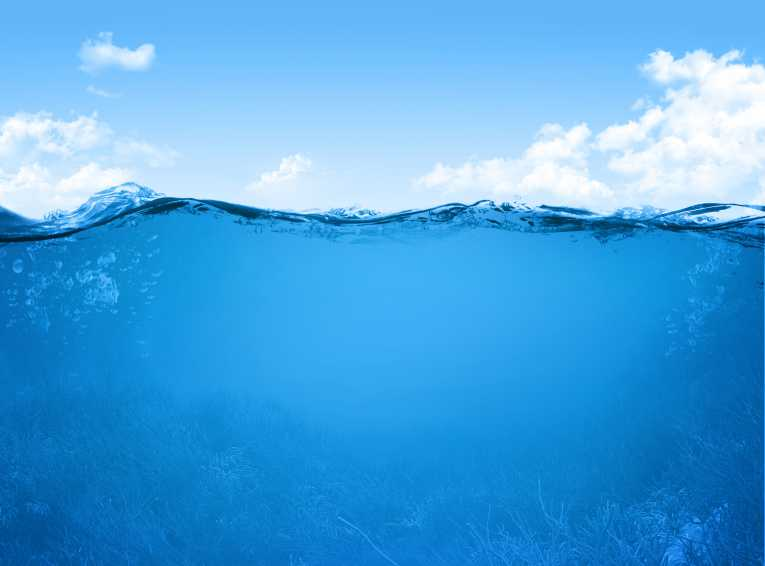 Nutrient Cycling and the Marine Biological Pump
Readings:
Selections from Williams & Follows (2011)
Sabine et al (2004): Ocean Sink for Anthropogenic CO2
Phytoplankton
Diameter: < 1 mm to over 100 mm   
Concentration: 1000's to 1,000,000 per milliliter 
If you filled a Coke can with seawater sampled from a thick phytoplankton bloom, the can would contain about 100 million cells! 
Global Biomass: < 1% of the plant biomass on earth 
BUT responsible for nearly half the net photosynthesis of the biosphere! 
What does this imply for turnover time?
Phytoplankton and Zooplankton
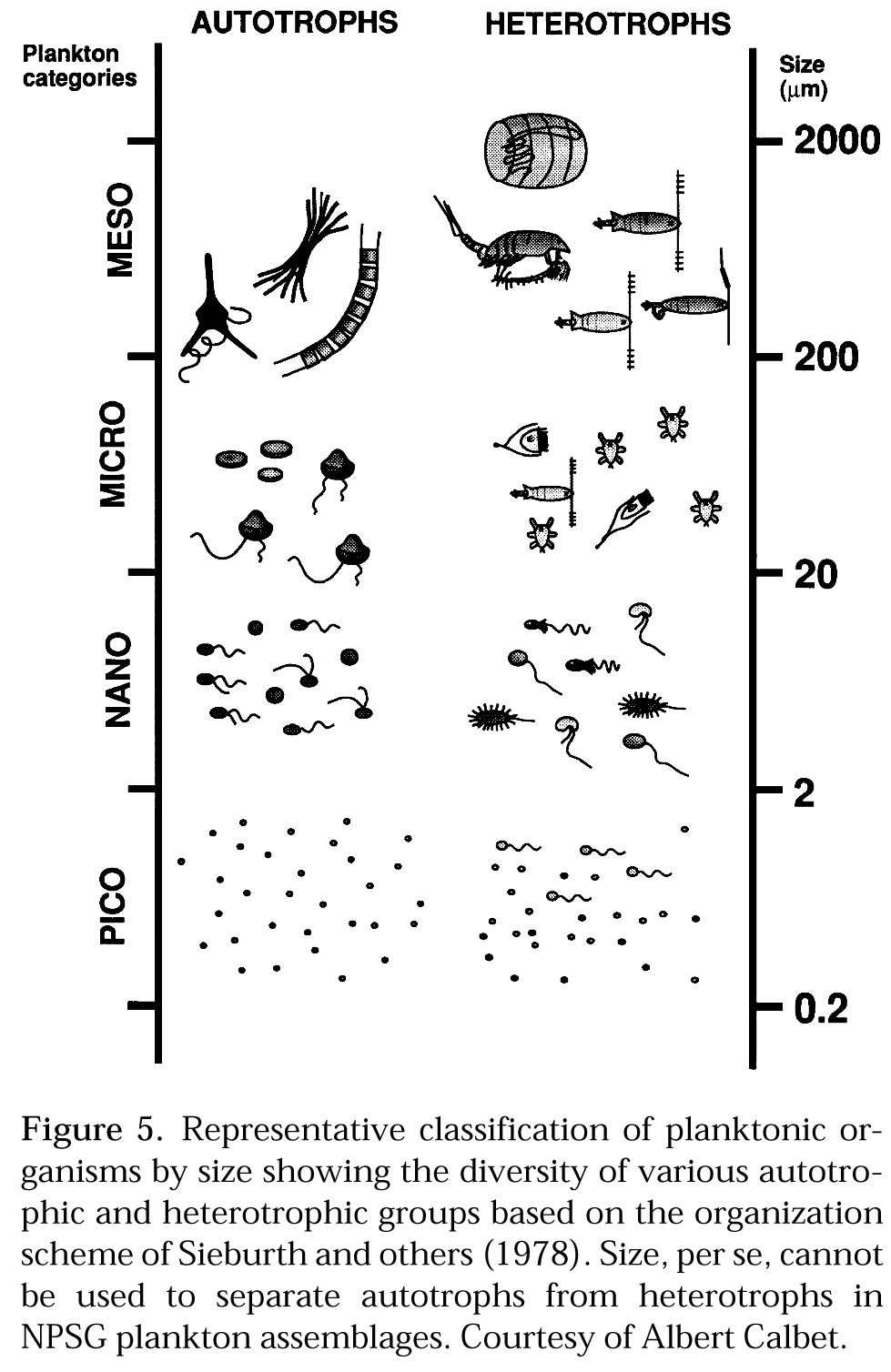 Size can’t be used to distinguish between autotrophs and heterotrophs (note log scale!)
Smallest organisms don’t sink well 
Some photosynthesize when they can, eat DOC when they can’t
The “Biological Pump”
“Primary production” generates communities of phytoplankton from DIC and nutrients in the presence of light
Zooplankton “graze” on phytoplankton
Bacterial decomposition and heterotrophic respiration recycle DIC and nutrients to the water column
Detrital particles from dead phytoplankton and zooplankton waste coagulate into progressively larger particles
Larger particles sink faster than turbulence can resuspend them, so fall below euphotic zone
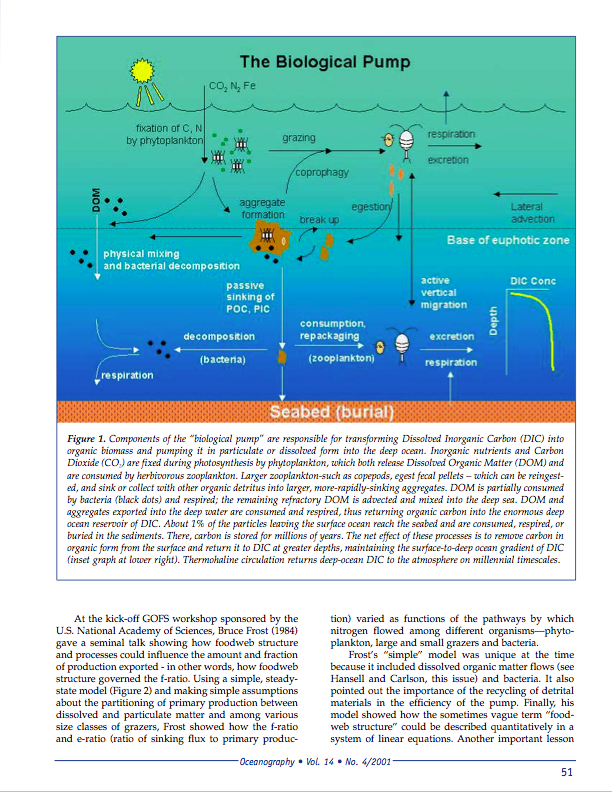 Ducklow et al (2001)
Primary production limited by availability of nutrients and light
Loss of nutrients from light by sinking must equal delivery of nutrients by upwelling
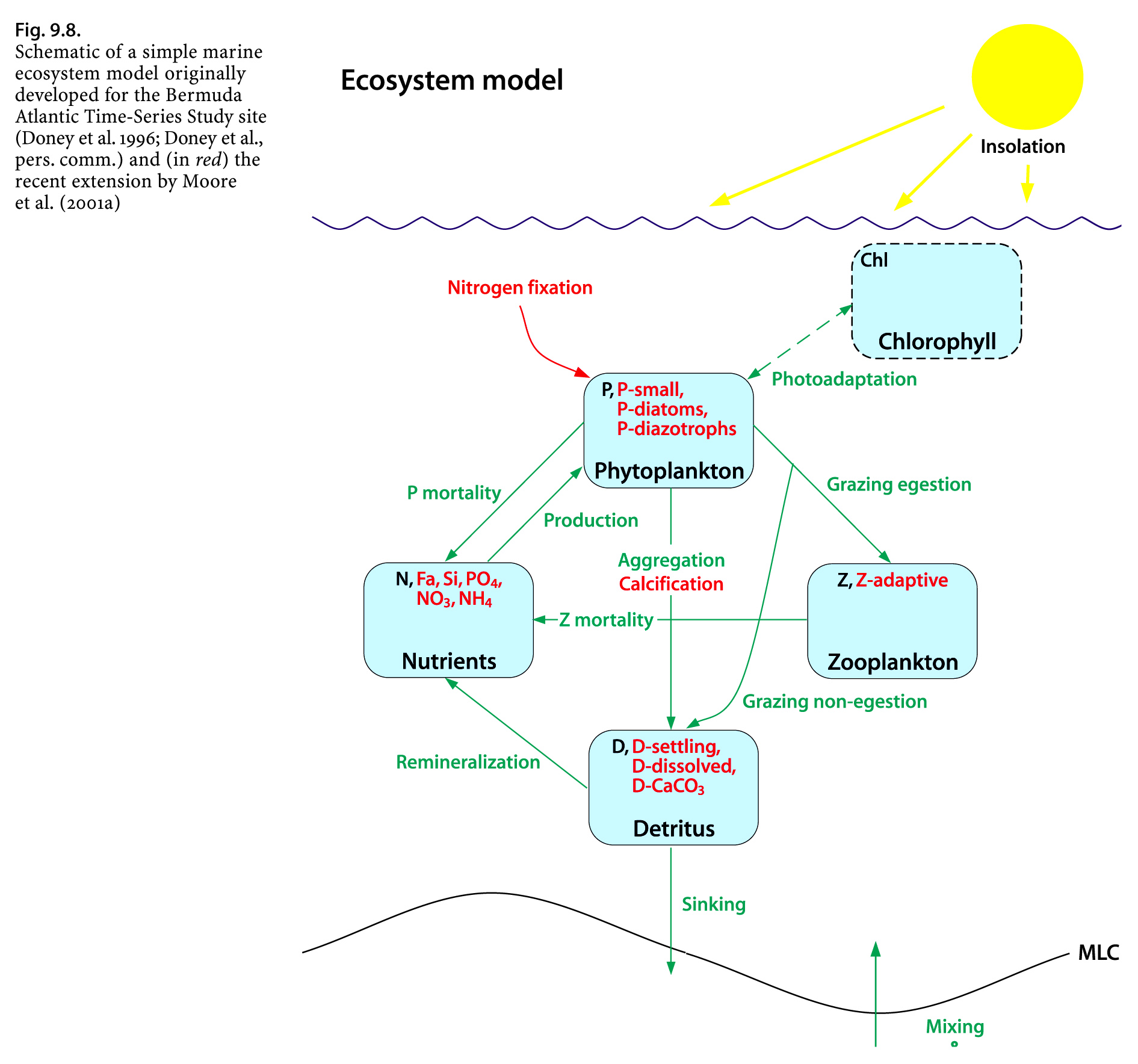 Marine Ecosystem Model
Predict PZND, plus Chlorophyll
Assume a single limiting “currency” (e.g., N) in each pool
No interactions among individuals, just “pools”
More recent models (red) include limitation by multiple nutrients, N-fixation, and size classes of organisms
Diatoms (Bacillariophyceae)
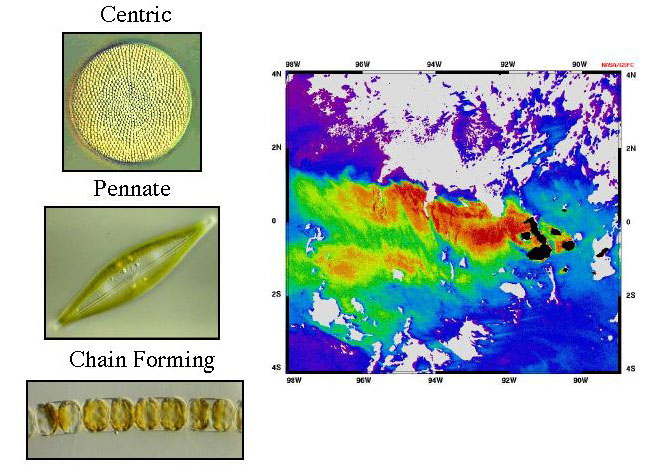 SiO2 “tests”
Important for forming largeparticles that sink efficiently
Carbonate and Coccoliths
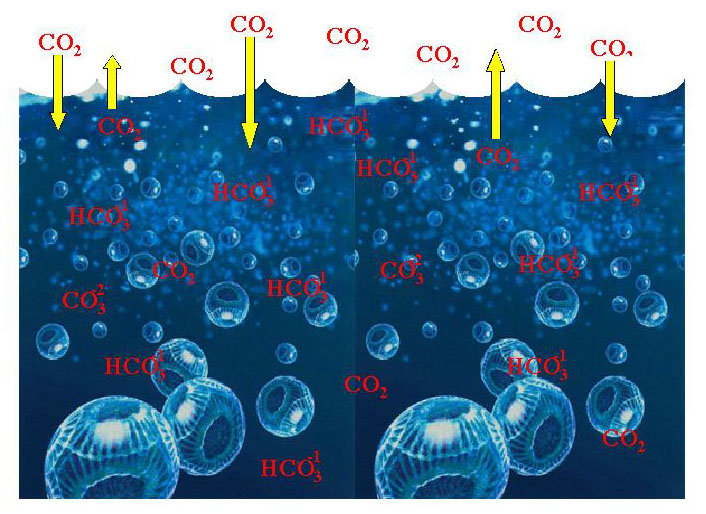 Alteration of carbonate equilibria (pCO2) near surface
Export of CaCO3 to deep ocean … dissolution below lysocline
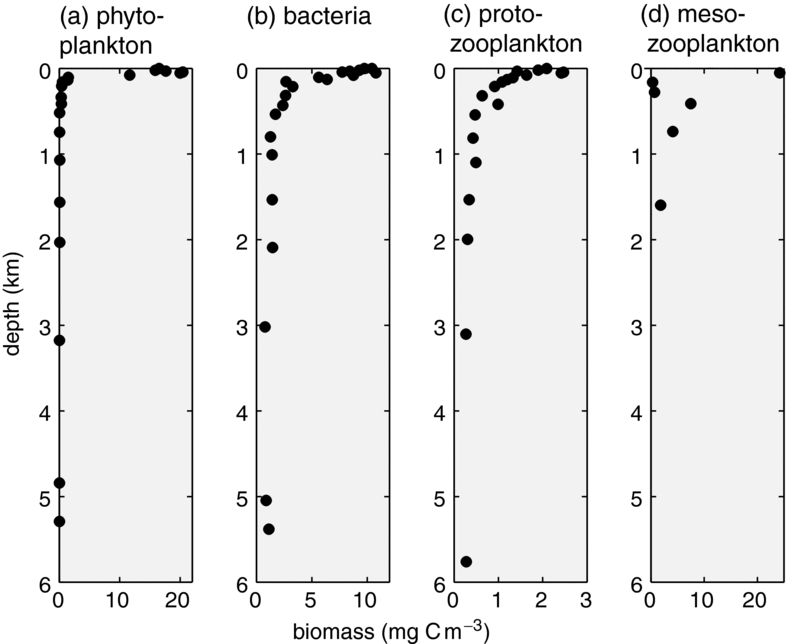 Williams_Fig. 2.15
Primary Productionand the efficiency of the biological pump
New Production: driven by NO3 delivered by vertical motion (upwelling, turbulence)
Recycled production: ~ 90% of NPP, driven by nutrients recycled from organic matter decomposed in euphotic zone
Export production: delivery of POM to deep water at base of euphotic zone
In steady-state, NP = EP
“f-ratio” is defined as NP/NPP
“e-ratio” defined as EP/NPP
Provides a link between remote sensing (of NPP) and carbon flux to the deep ocean
Nutrient Limitation
Primary production (photosynthesis) requires: 
Light
“Macro” nutrients: C, N, P
Trace nutrients: Fe, other metals


Leibig’s Law of the Minimum“nutrient available in the smallest quantity relative to the requirement of a plant limits productivity”
photosynthesis (hv)
decomposition
Redfield Ratio
106 CO2  +  16 NO3-  +  HPO4  +  122 H20  +  18 H+
	
                  
							(CH2O)106(NH3)16(H3PO4)  +  138 O2
Redfield, Ketchum, and Richards (1963) … RKR
Carbon dioxide and nitrate are reduced – only phosphate remains at the same oxidation state
P:N:C:O - 1:16:117:170colimitation by N & P … not carbon limited!
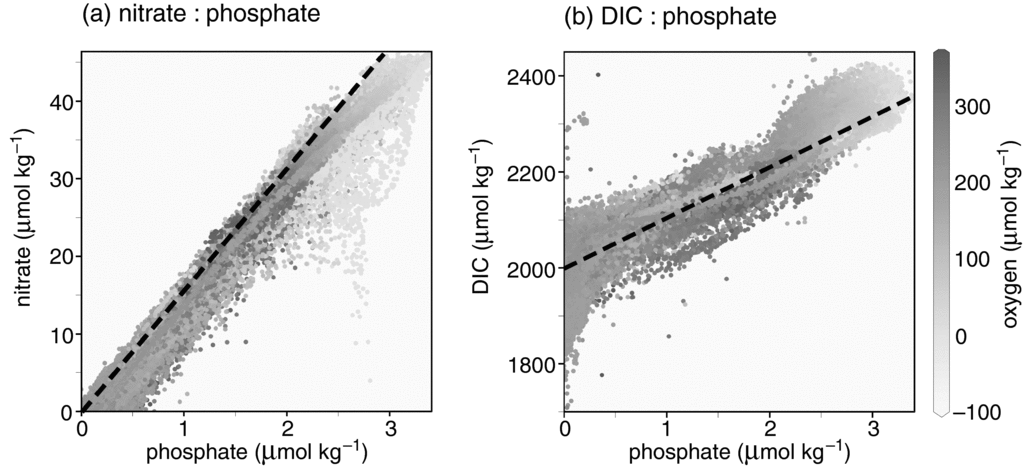 data at constant density surfaces
Bio-Carbon Cycle Near Ocean Surface
steady-state
perturbed by wind
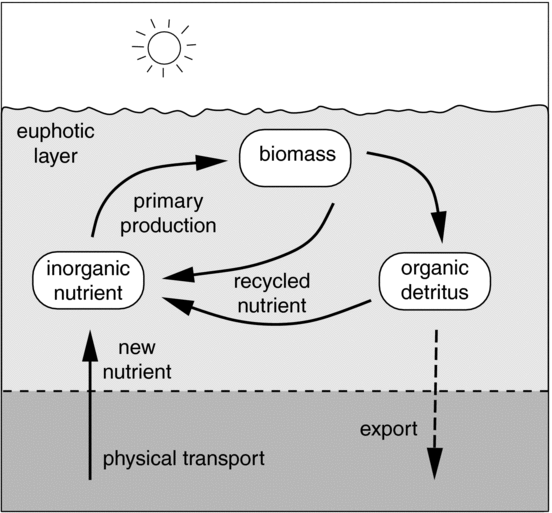 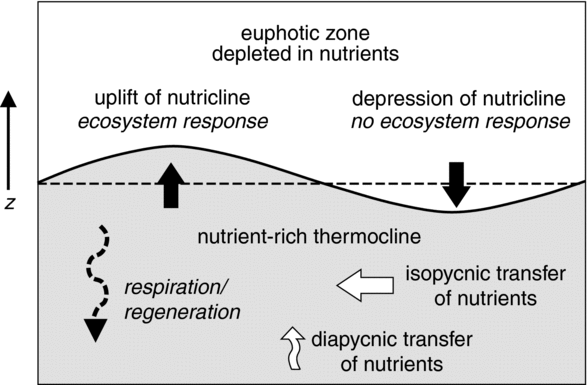 Biology & Circulation
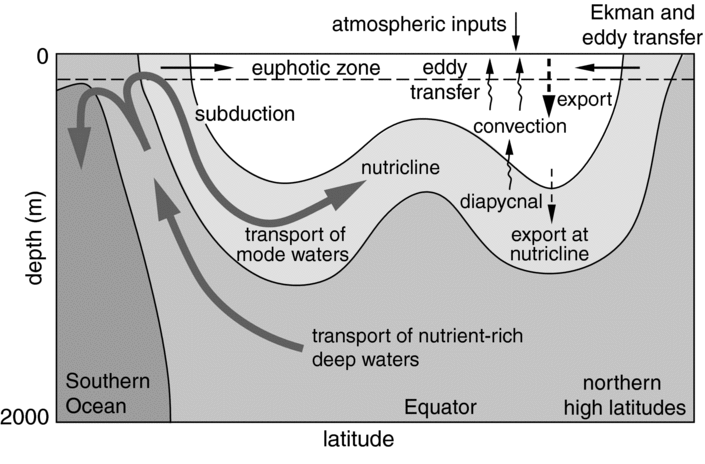 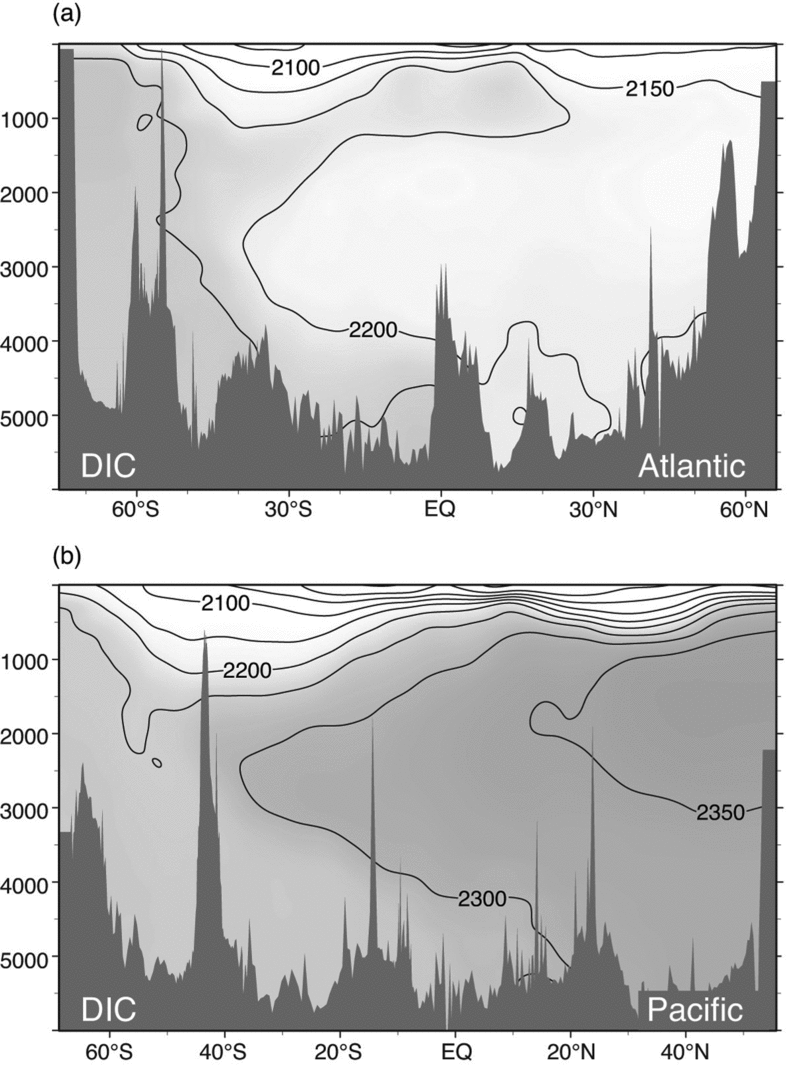 Deep Sea DIC
DIC is strongly depleted near surface, enhanced at depth
Progressive enhancement of DIC at depth with time as deep water flows through thermohaline circulation
Strong mixing in Southern Ocean (“mixmaster”)
Further enhancement as water moves North through Pacific
Williams_Fig. 11.19
Preformed and Regenerated Nutrients
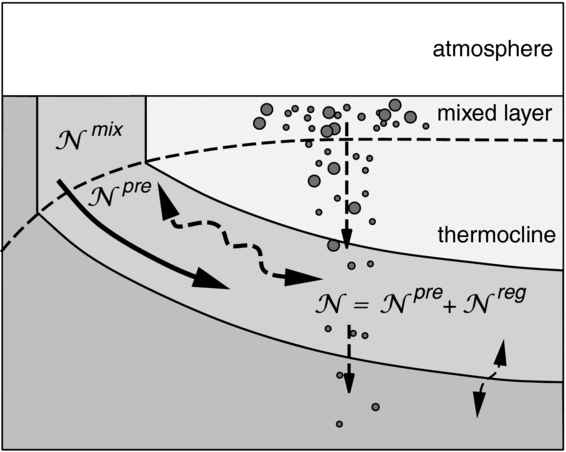 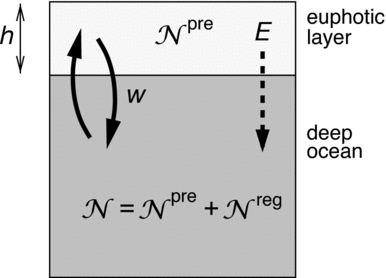 Deep Sea PO4
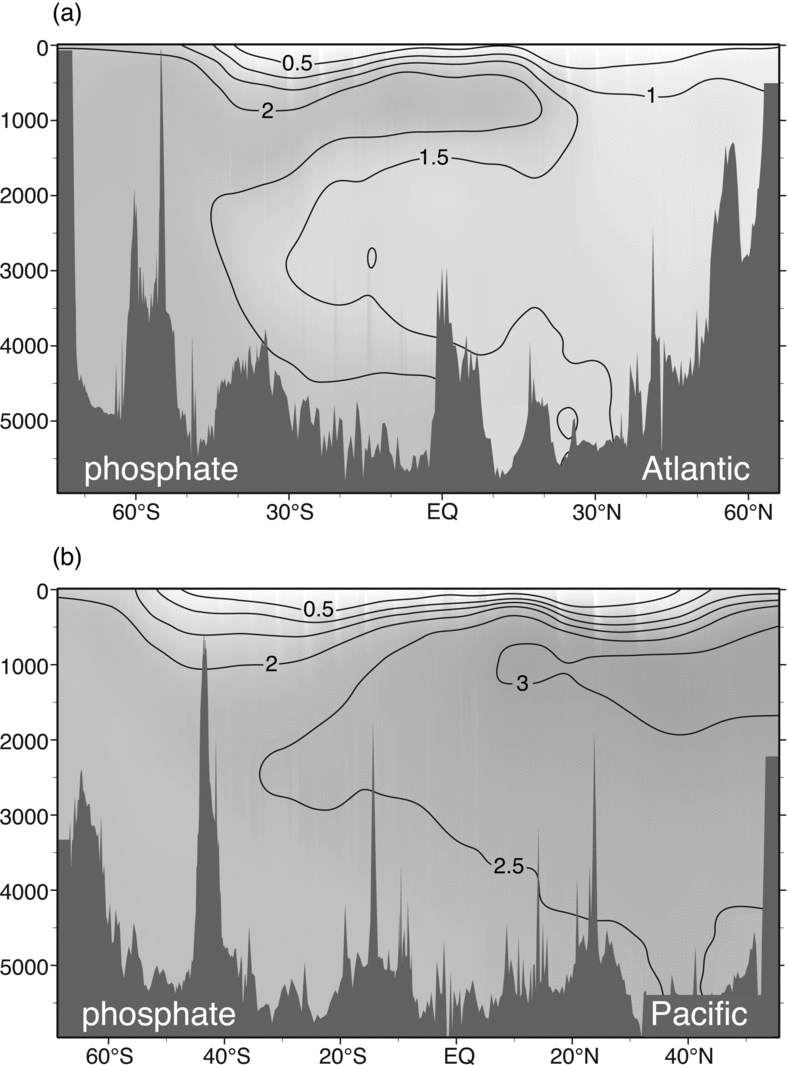 PO4 is strongly depleted near surface, enhanced at depth
Progressive enhancement of PO4 at depth with time as deep water flows through thermohaline circulation
Strong mixing in Southern Ocean (“mixmaster”)
Further enhancement as water moves North through Pacific
Williams_Fig. 11.16
Components of Deep Sea DIC
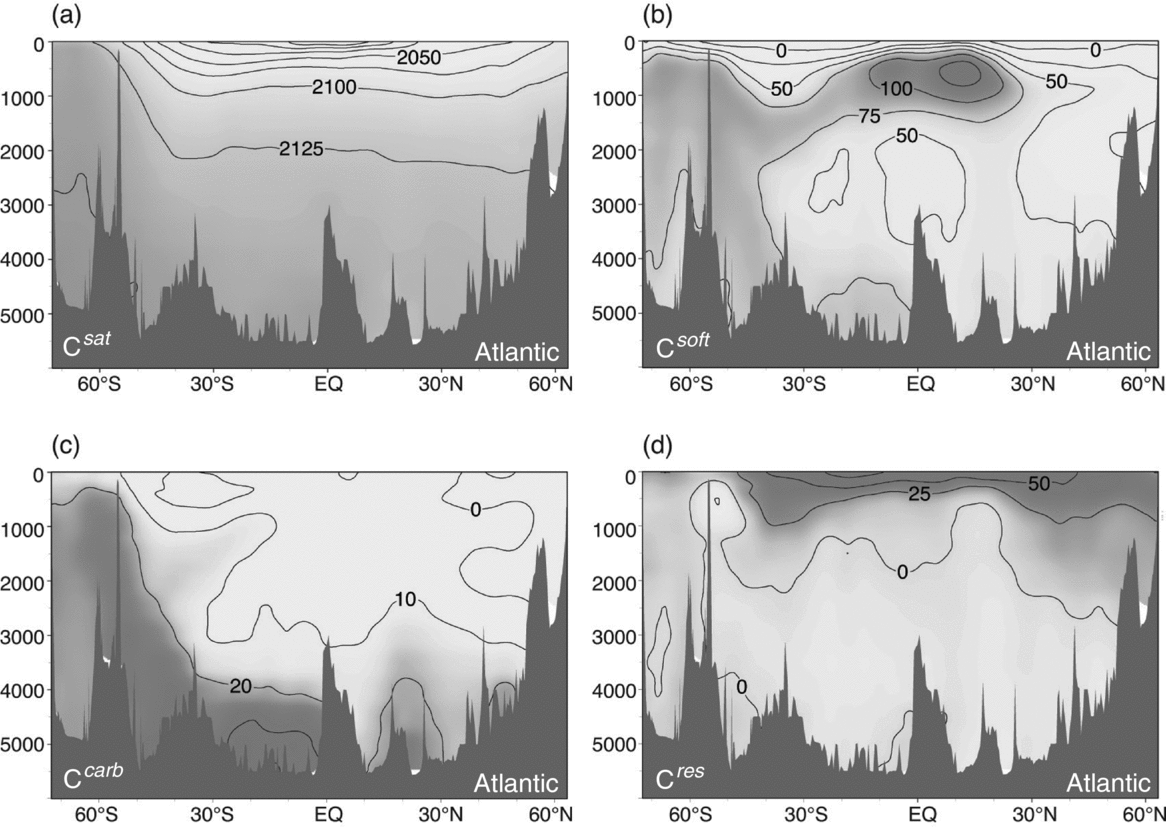 ATLANTIC
Williams_Fig. 11.21
Components of Deep Sea DIC
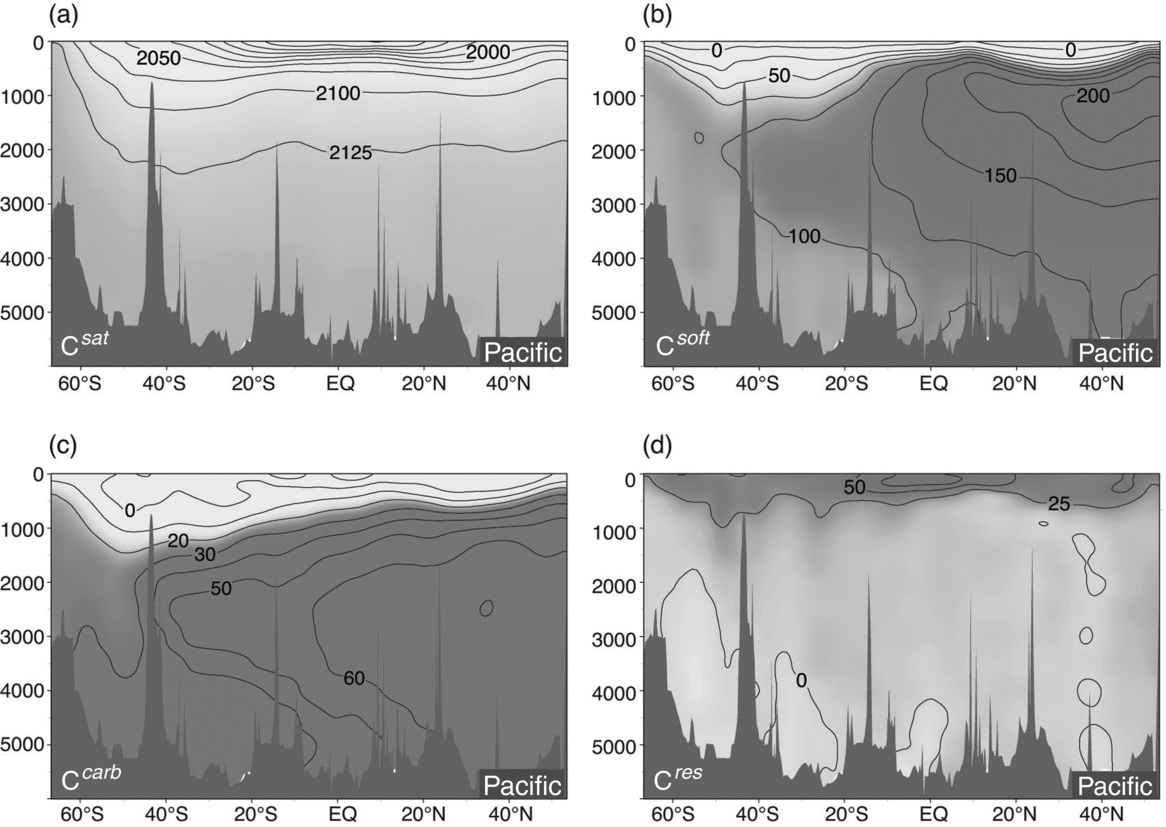 PACIFIC
Williams_Fig. 11.22
Remote Sensing of Ocean Color
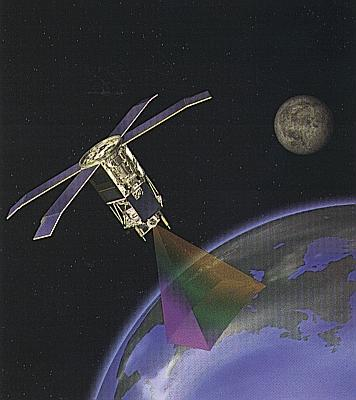 Sea-viewing wide-field spectrometer (SeaWiFS) launched August 1, 1997
8 bands in visible and near-IR provide imagery of plant pigments
705 km circular, noon, sun-synchronous orbit
~ daily global coverage with < 5 km pixels
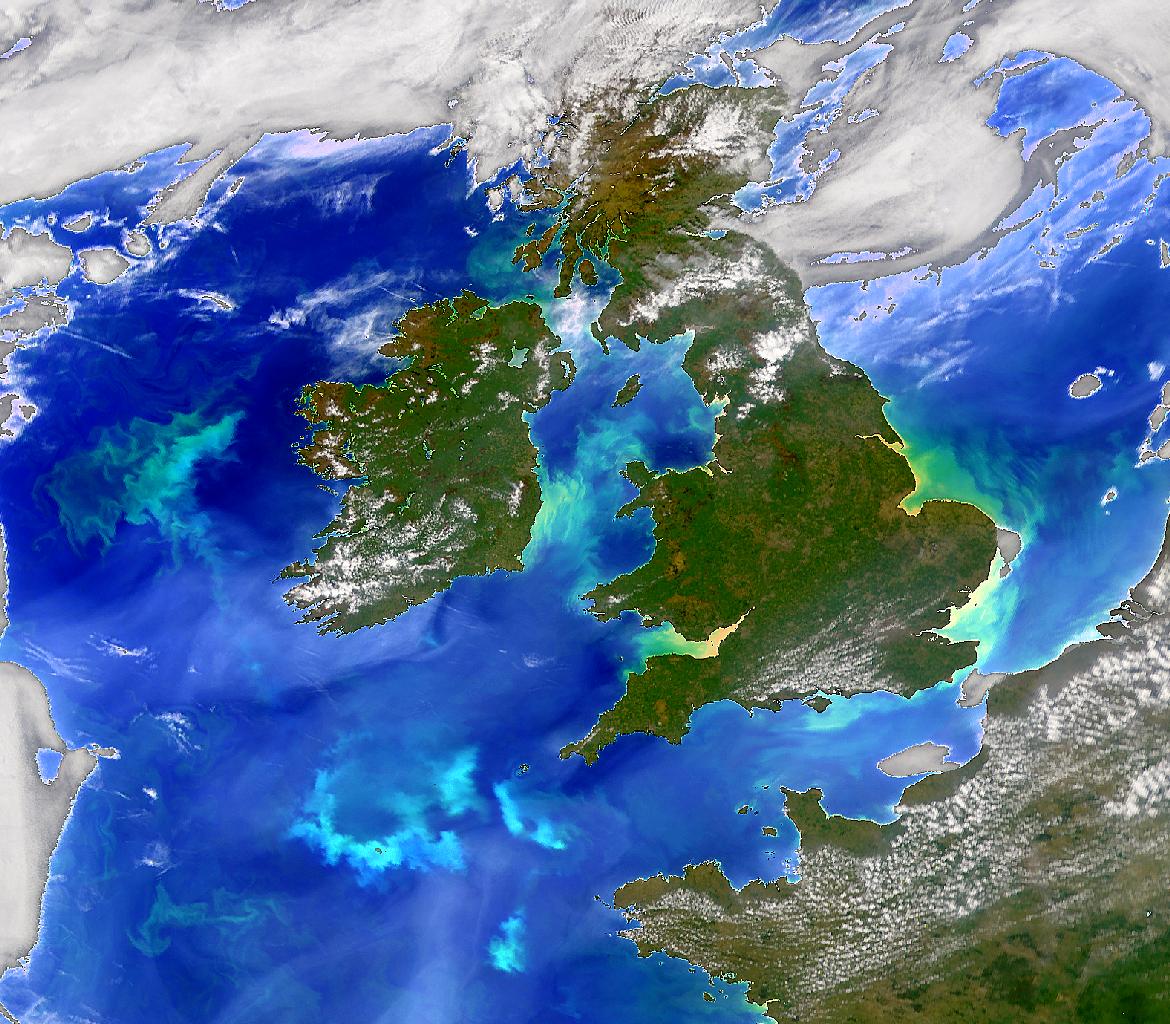 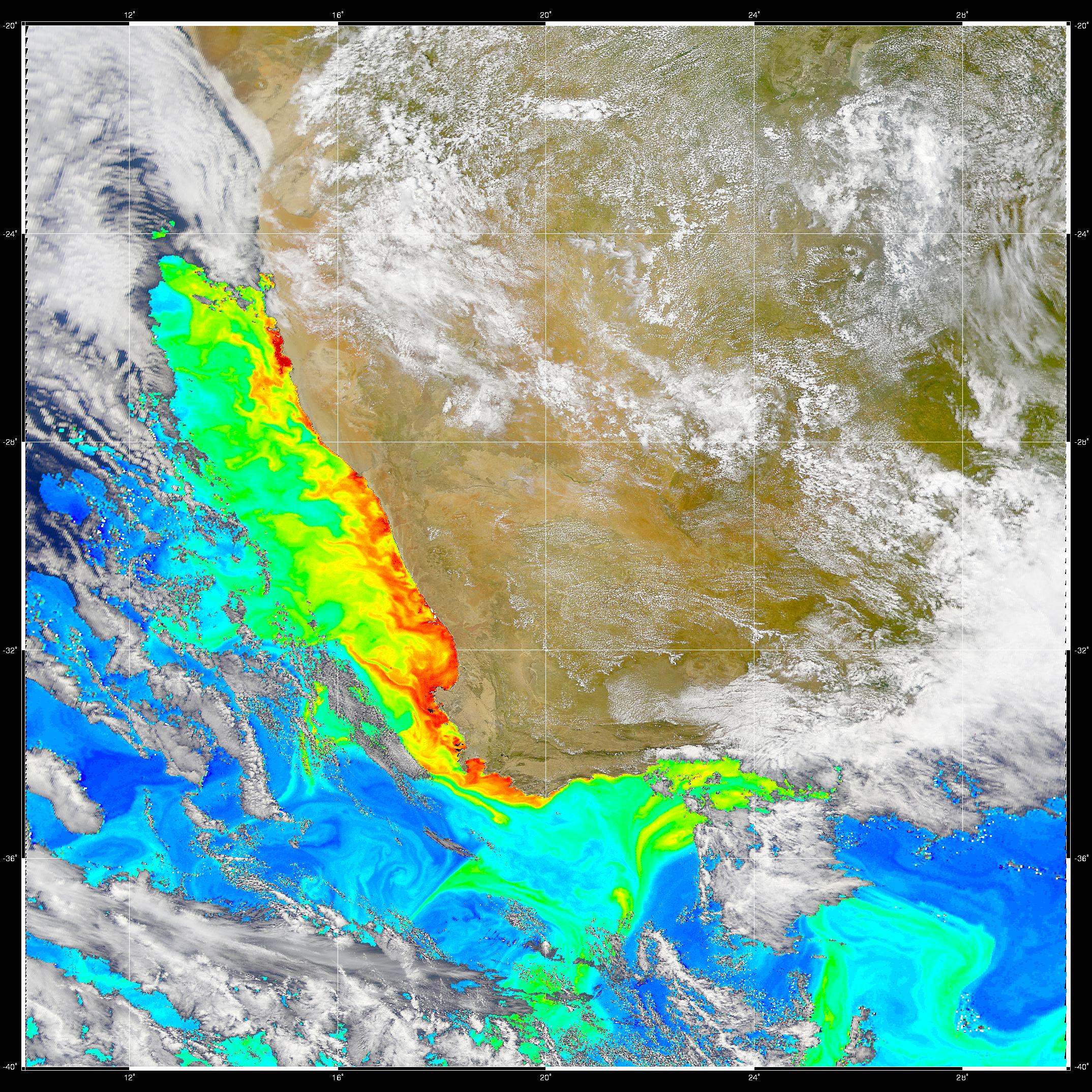 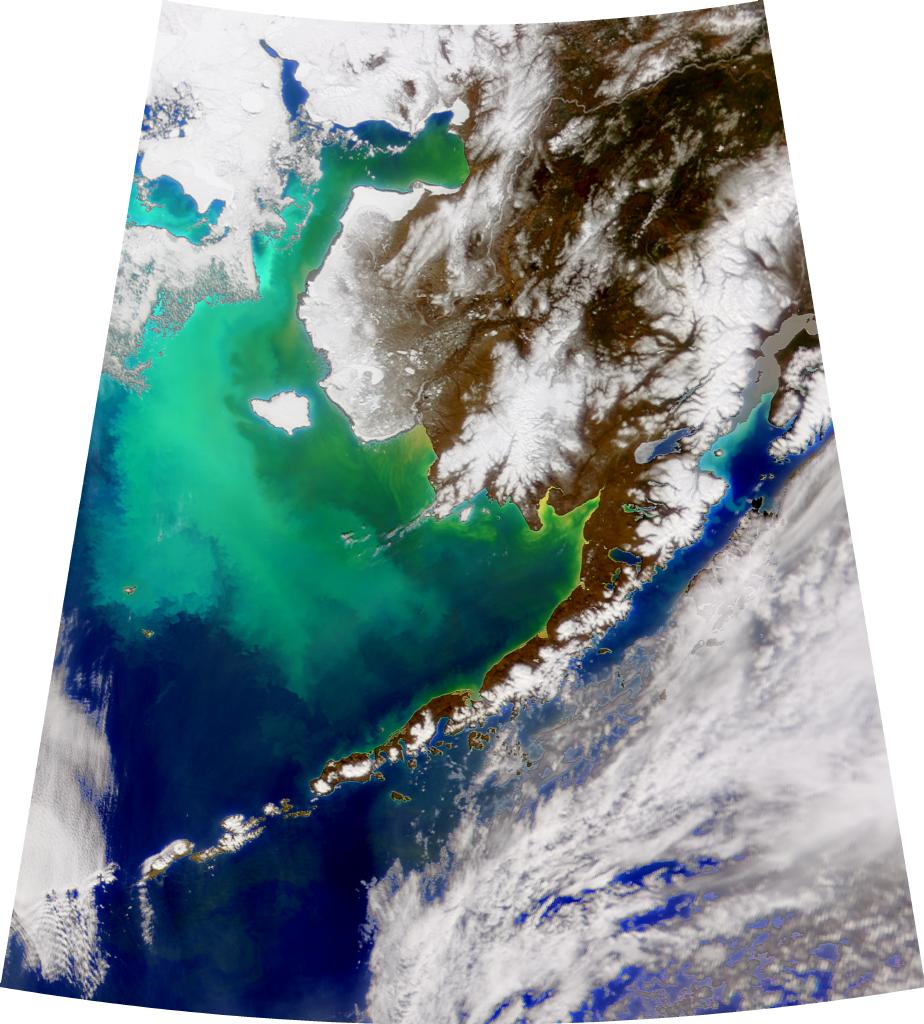 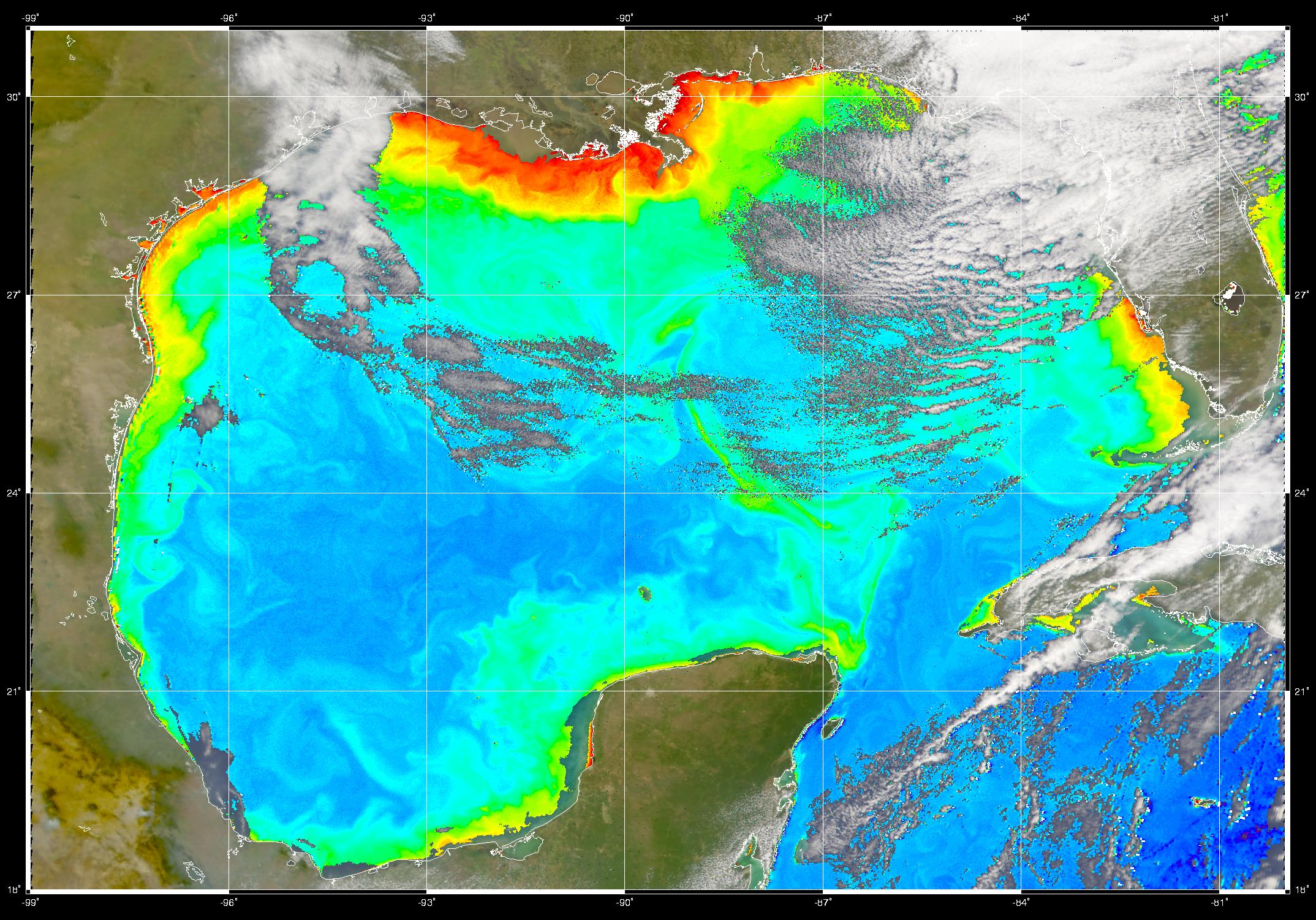 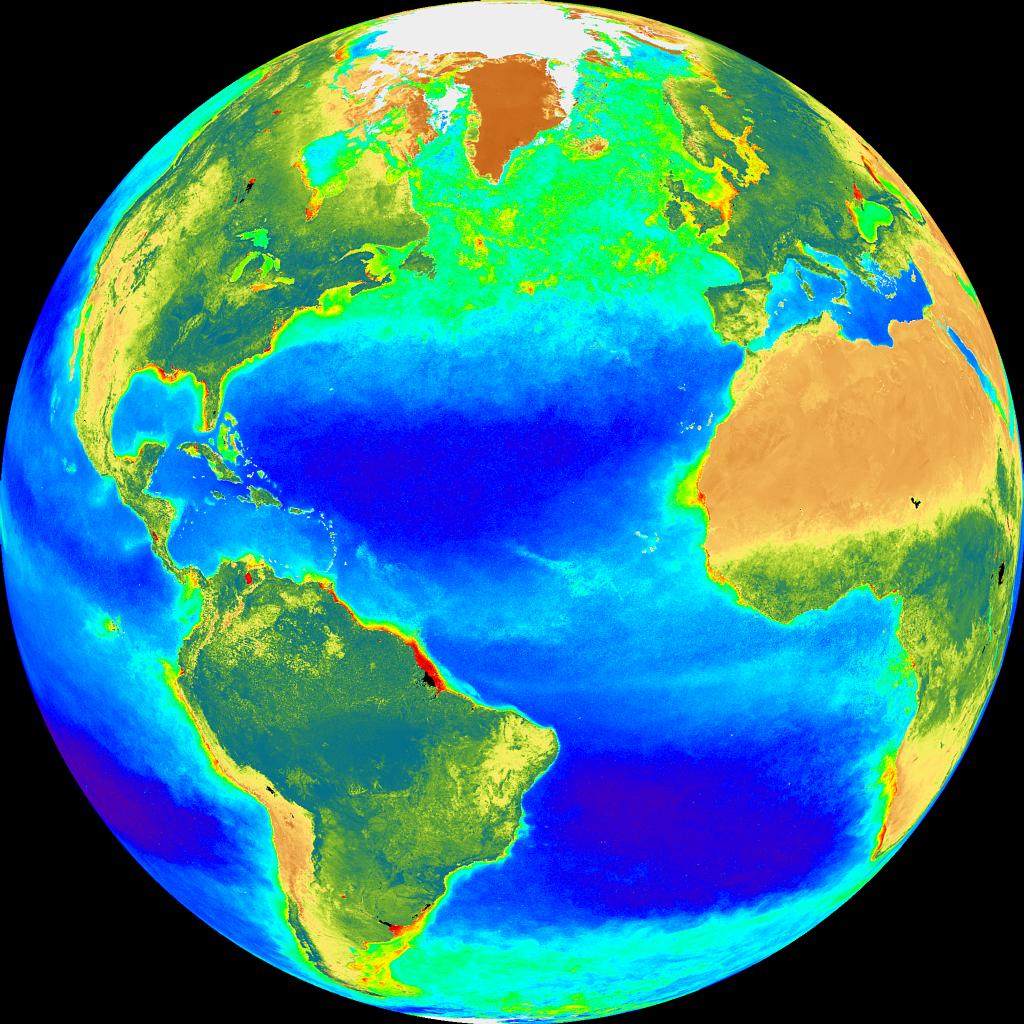 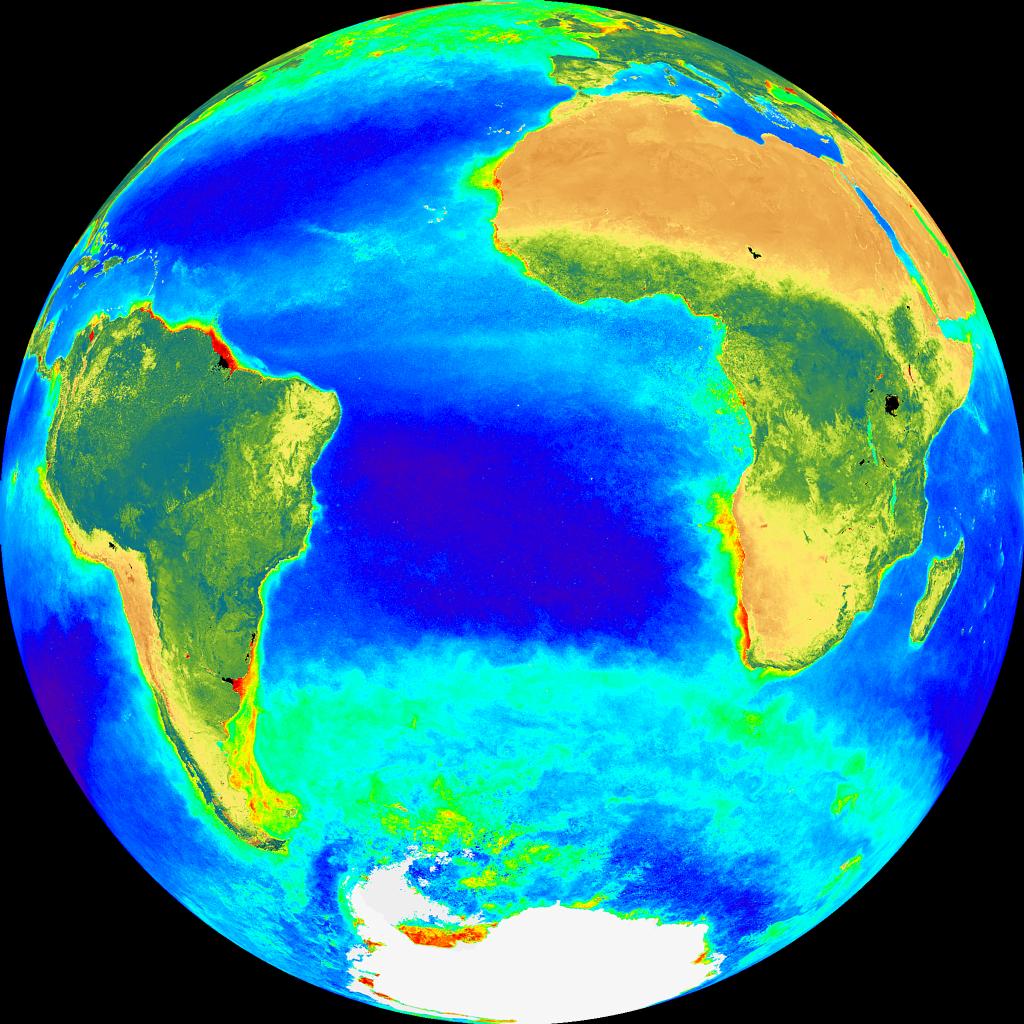 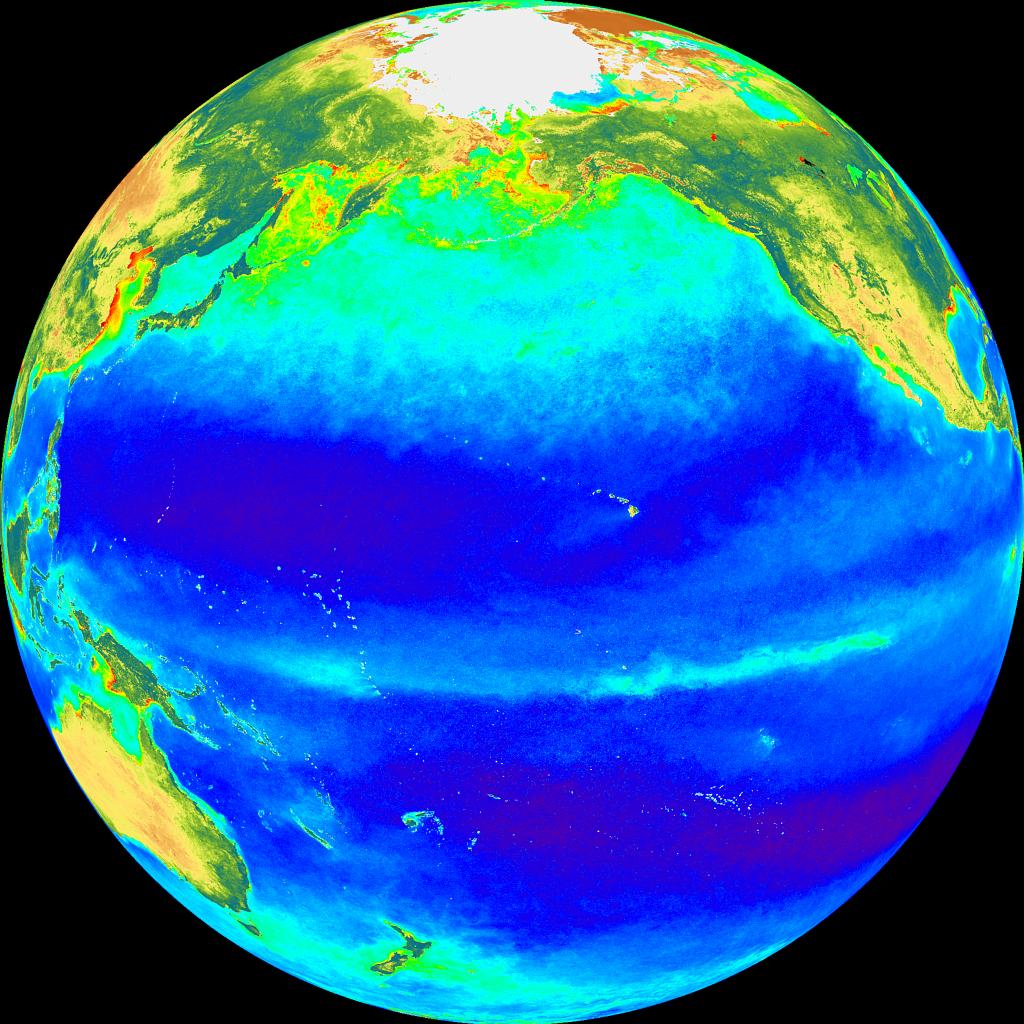 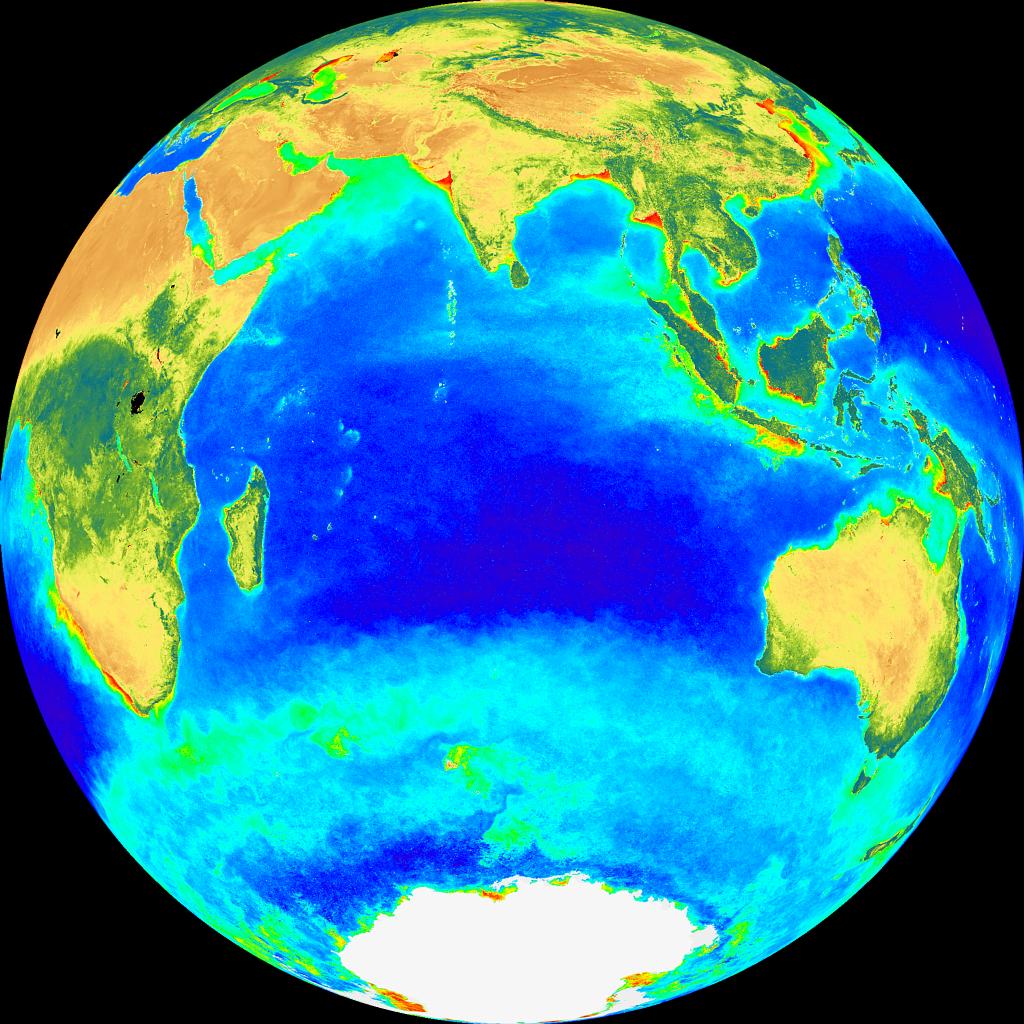 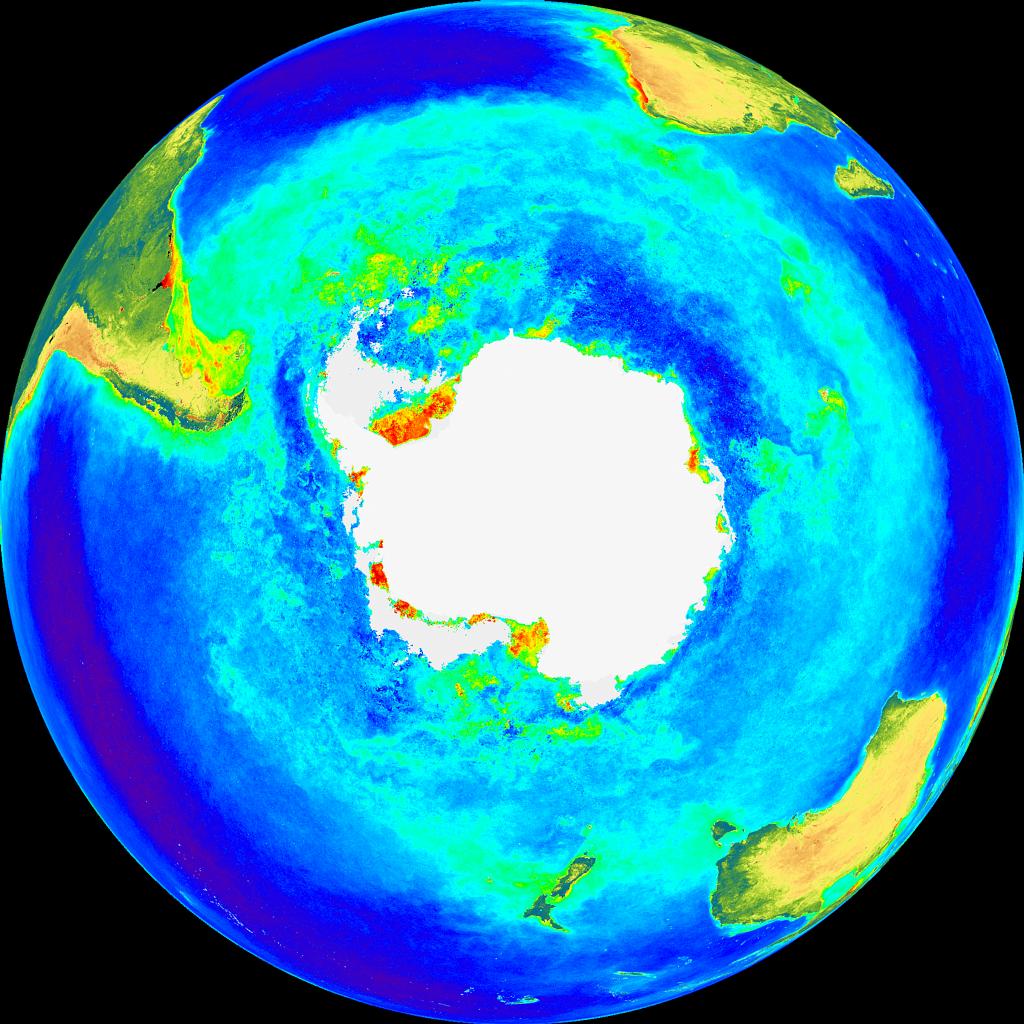 Net Primary Production 
June, July, August of 1998
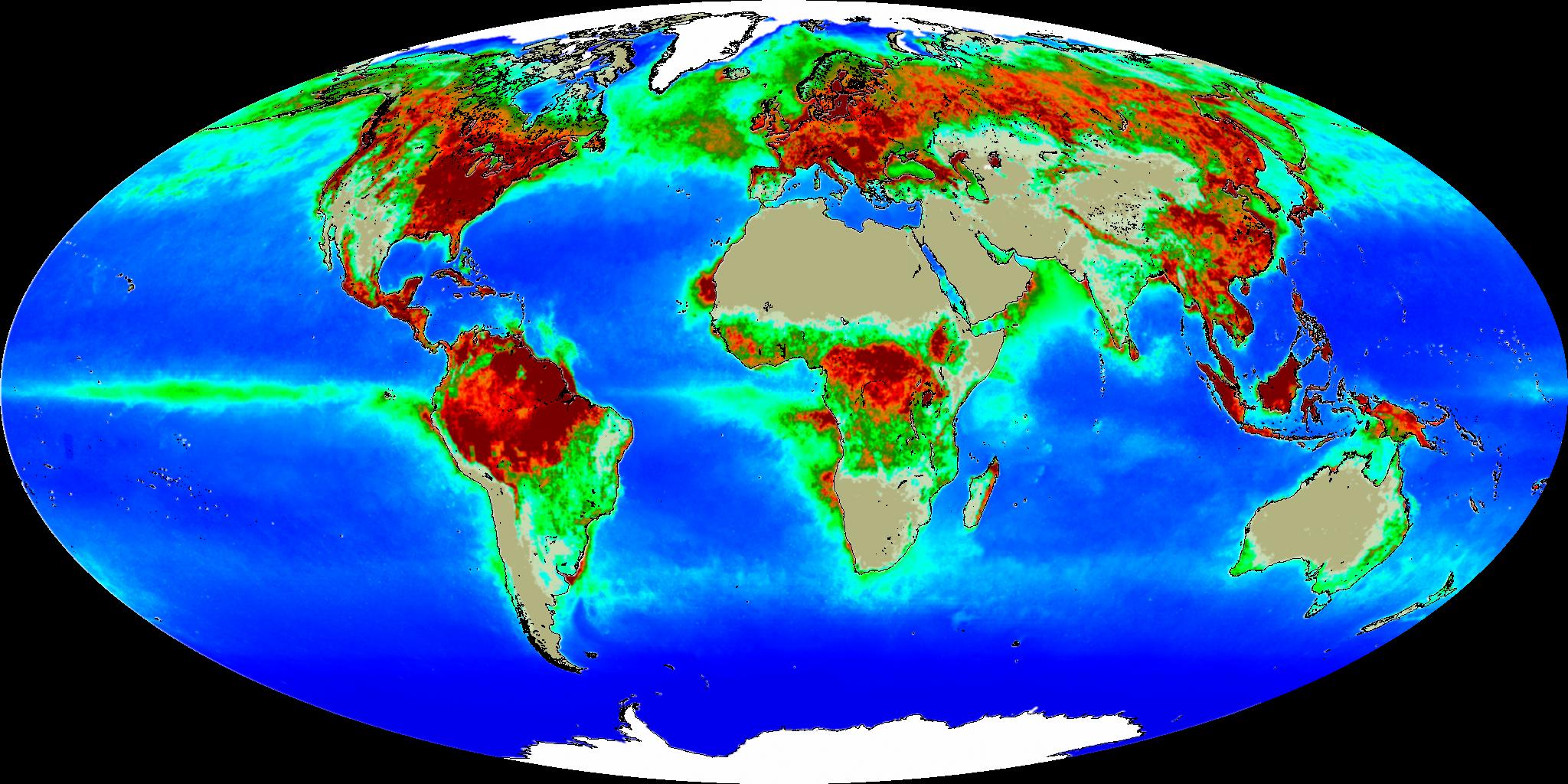 Note the stimulation of NPP from tropical upwelling in eastern Pacific
Behrenfeld et al.  [2001]
Net Primary Production December, January, February of 97 and 98
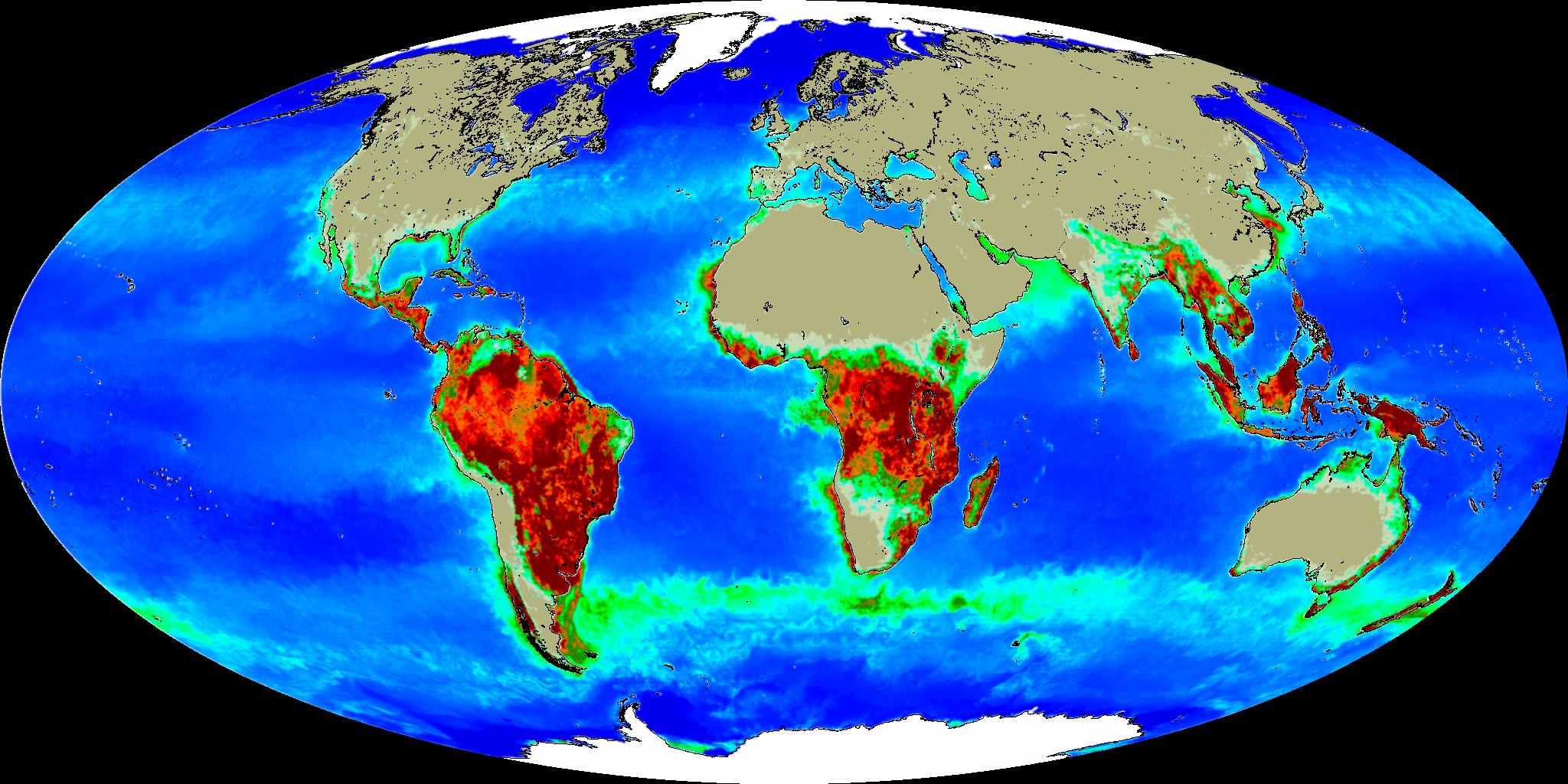 Behrenfeld et al.  [2001]
Minimalist Marine Biology (OCMIP-1)
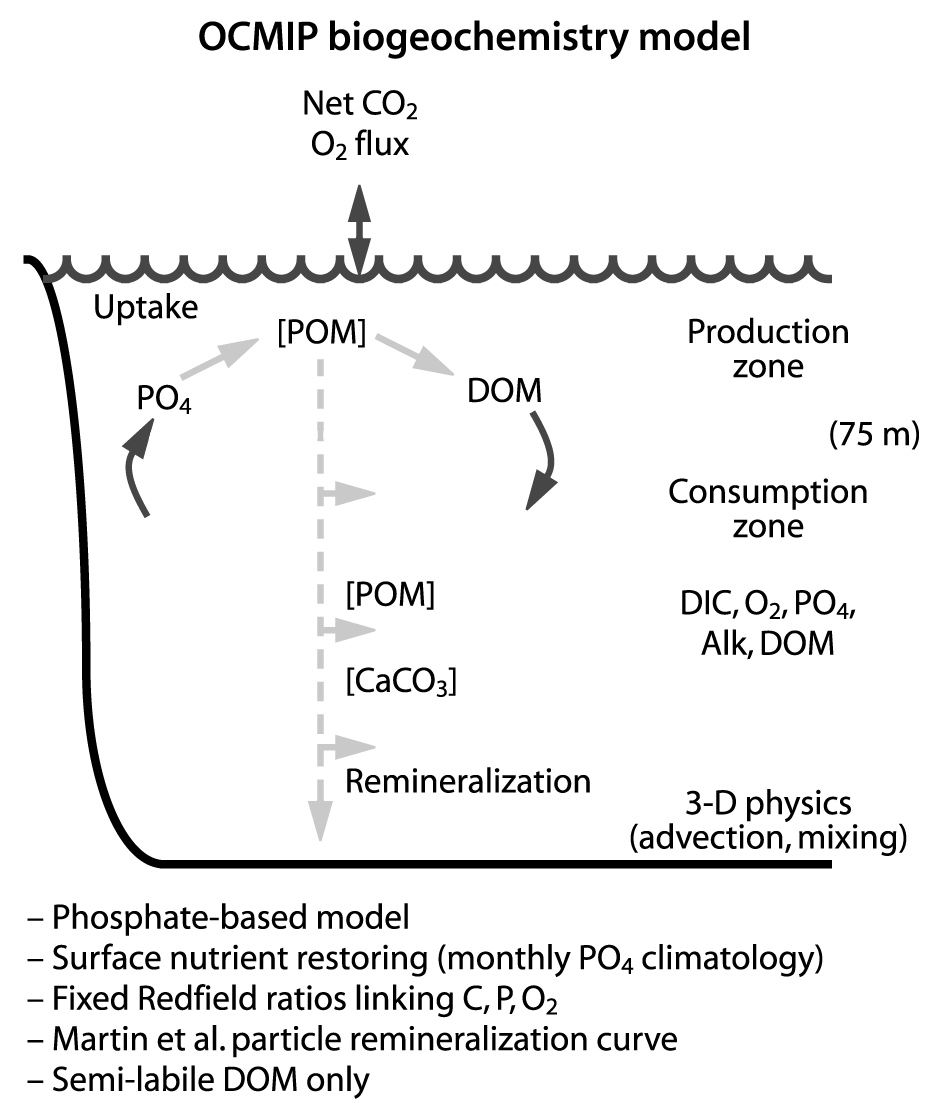 Production/consumption just sufficient to restore model to “observed” sea-surface PO43-  (Redfield ratio)
Implemented in many ocean GCMs
Can reproduce many features of Chlorophyll distribution
Biogeochemical Fixation
“Diazotrophs”
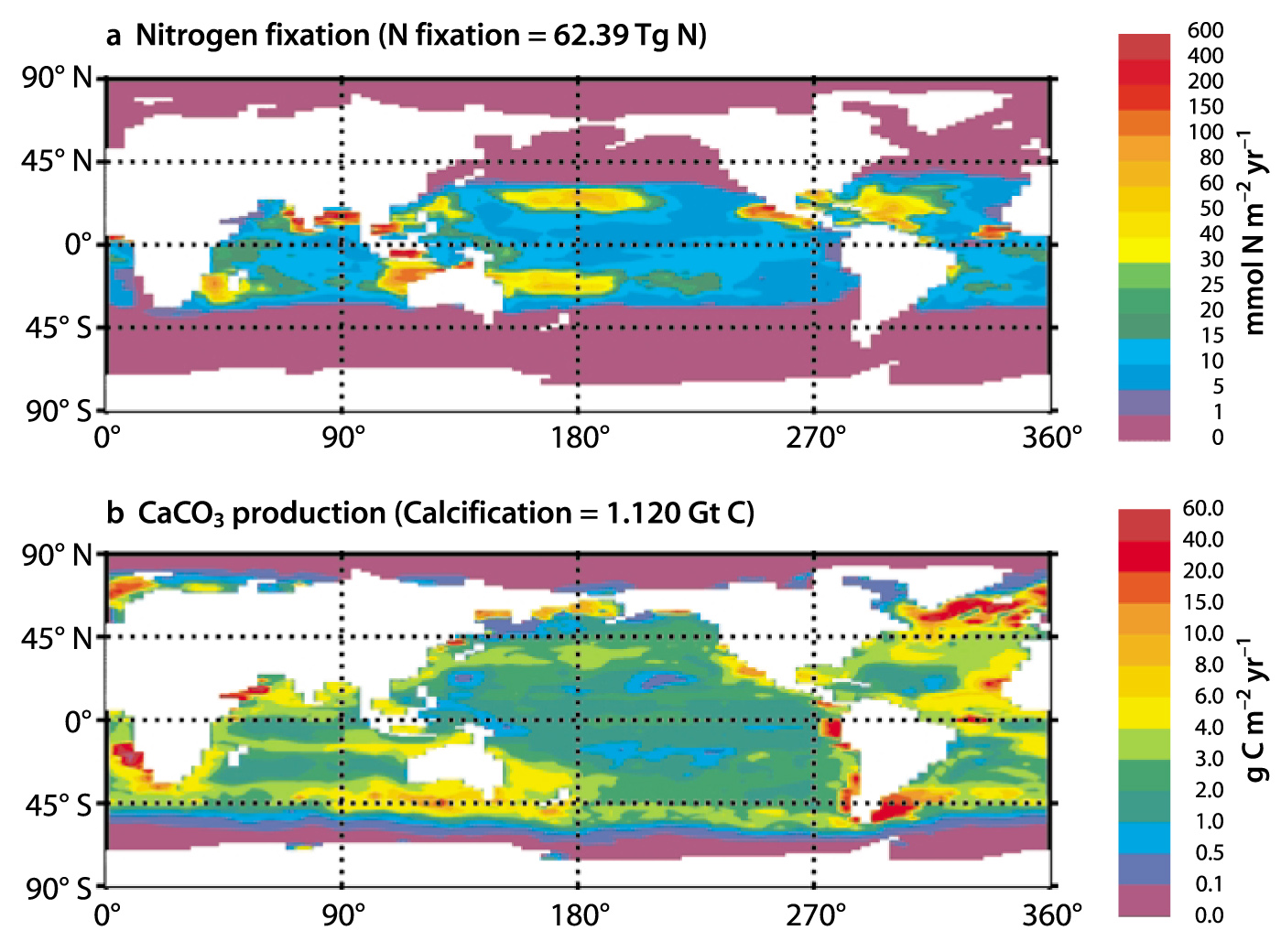 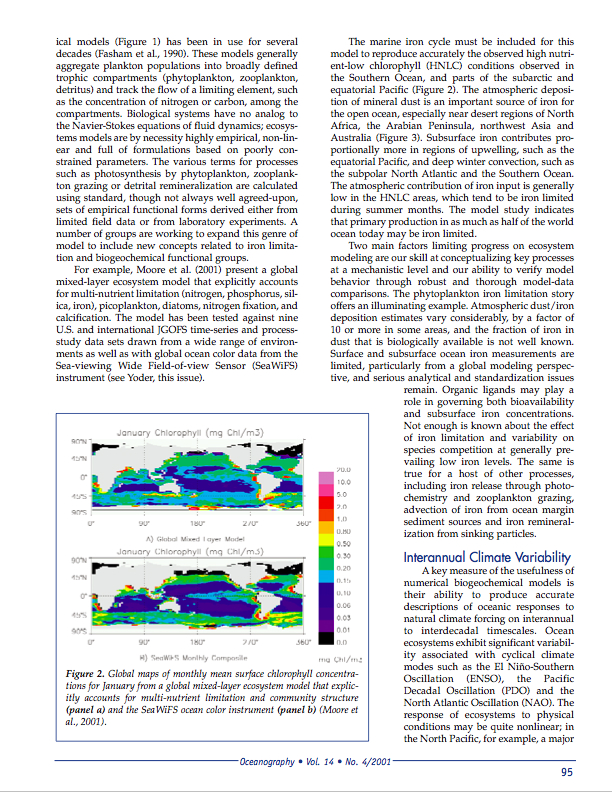 Iron Fertilization
Some areas have high N but low chlorophyll (HNLC)
These regions are far from land (Eq Pac, circumpolar)
Fe-limitation due to reduced atmospheric deposition of dust from continents
Model can’t capture Chl minima in HNLC regions without introducing Fe-limitation and prescribing Fe-deposition
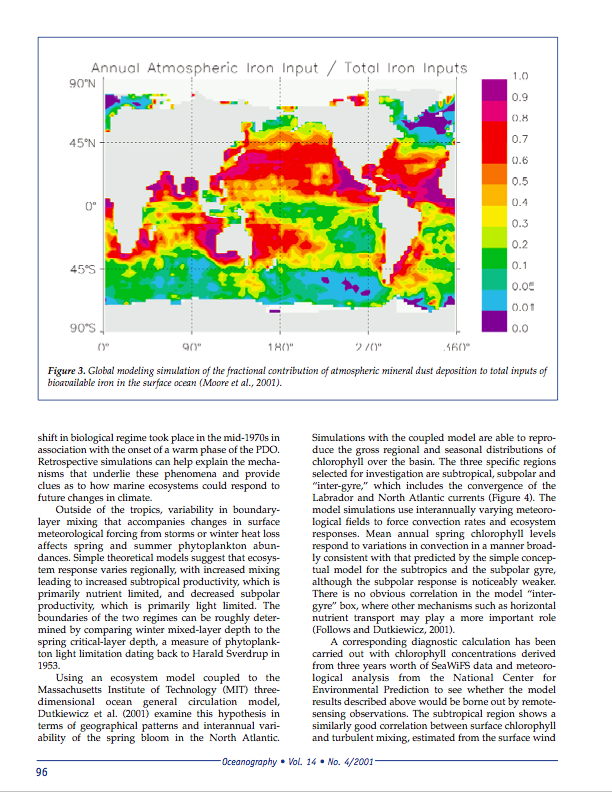 Doney et al (2001)
Estimated Iron Deposition
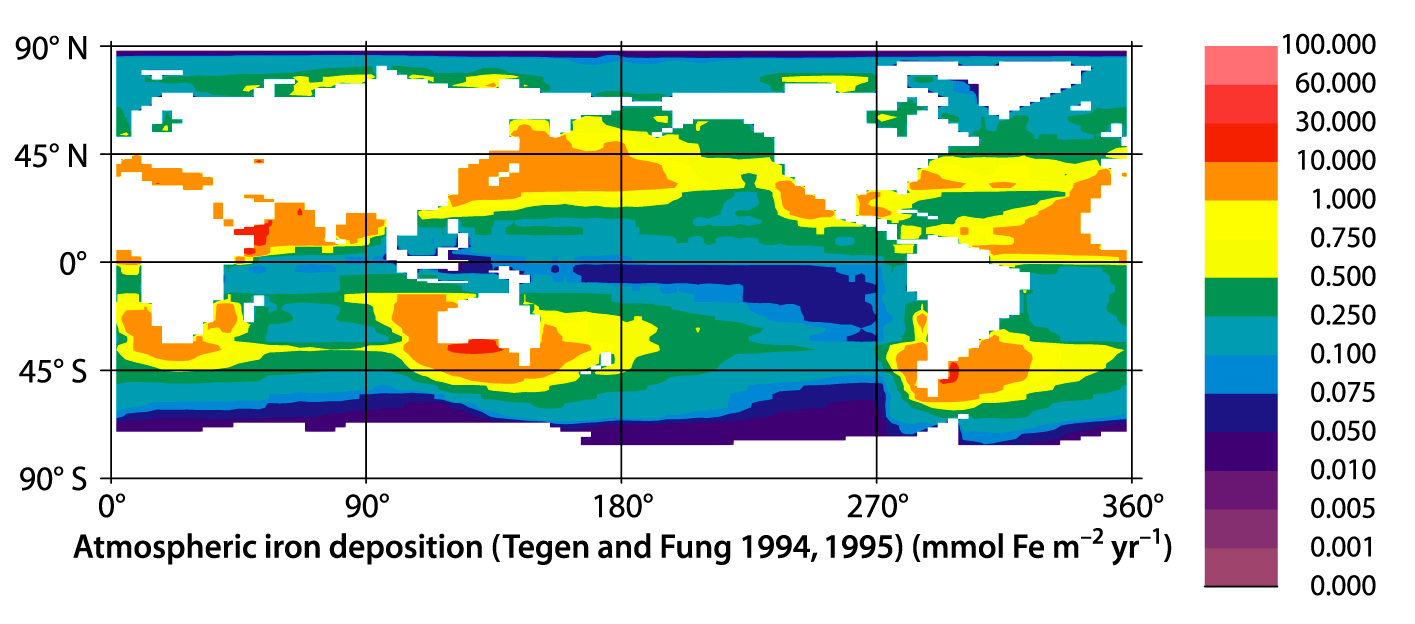 Dust model predicts “lofting” of terrestrial dust particles by the wind, transport, and deposition (composition)
Desert dust is important, but grain size and mineral composition control transport and Fe content
Simulated Nutrient Limitations
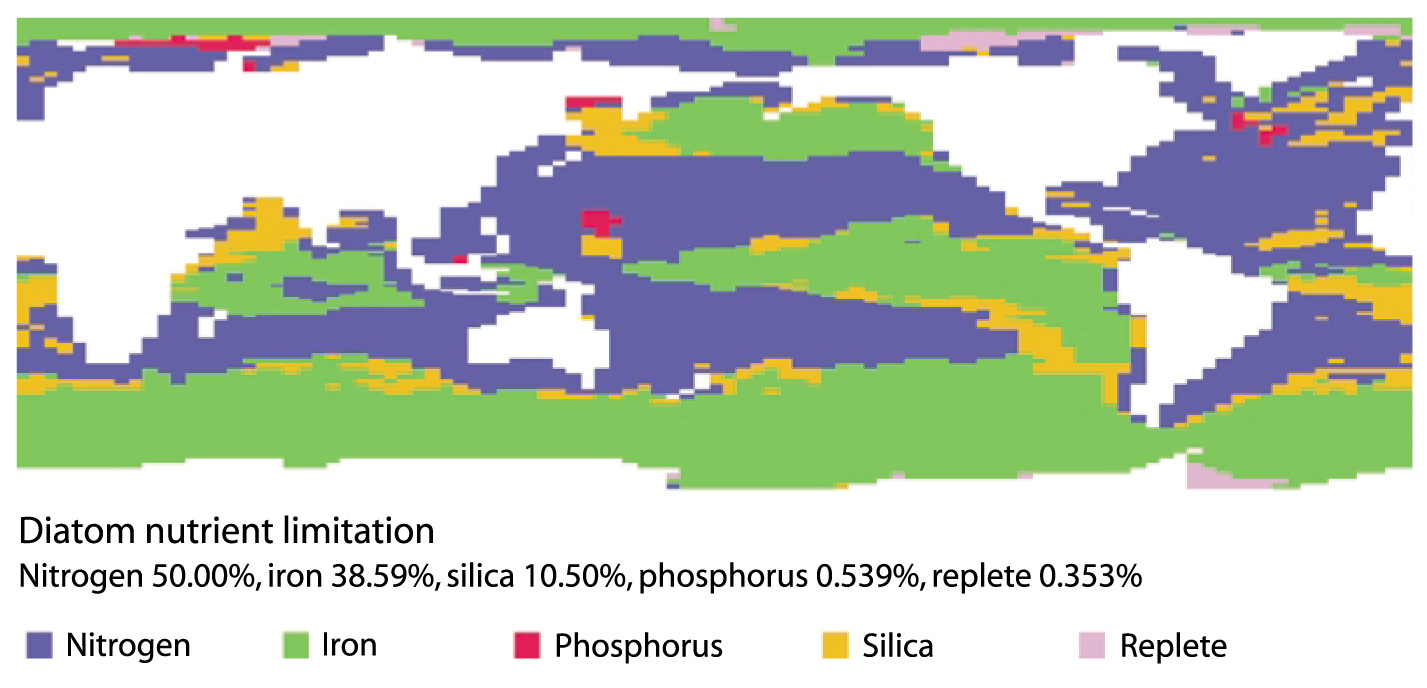 Most of the marine biosphere is N-limited
Large areas of iron limitation far (downwind) from arid continents
ML Ecosystem Model Evaluation
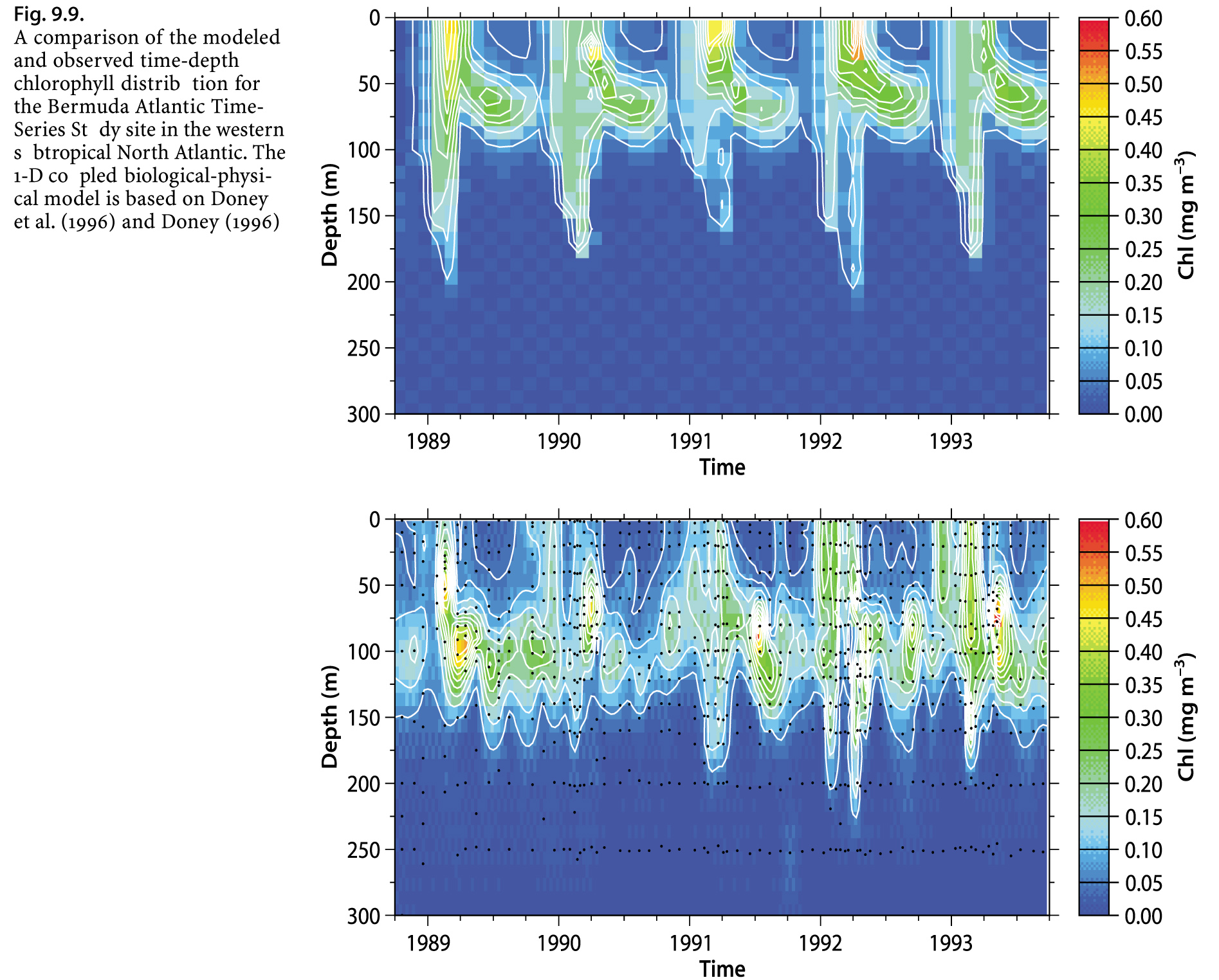 Ecosystem model forced with observed T, S, ppt, etc
Compared to Bermuda-Atlantic timeseries station (BATS) data
Seasonality, vertical profiles pretty well simulated
Simulation
Observations
Simulated Preindustrial DIC
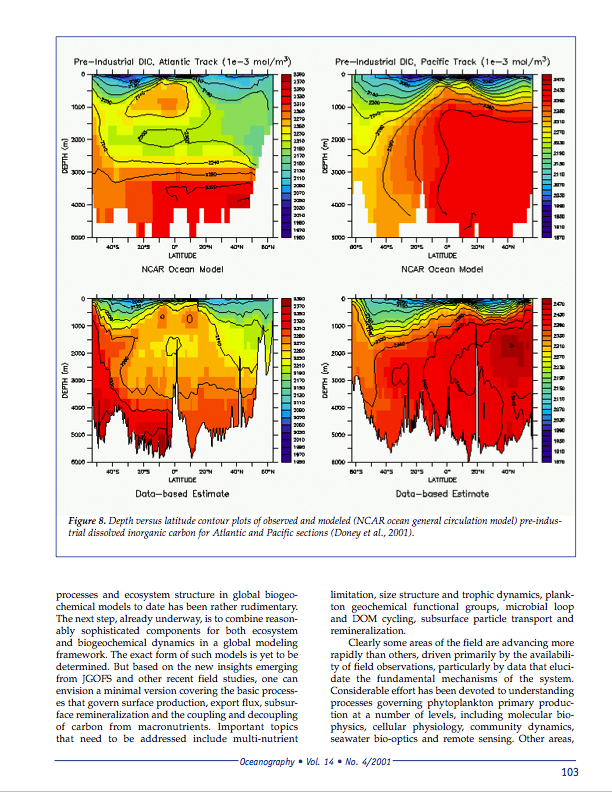 Ecosystem model coupled to physical GCM
Advection of C, N, P, Fe, Si, Ca
Chemical equilibria
Agreement is pretty good!
Doney et al (2001)
Simulated Global Biological Pump
Importance of coastal zones
BioPump  ~ 2/3 of total carbon delivery to deep ocean
Solubility pump accounts for the remaining ~ 1/3
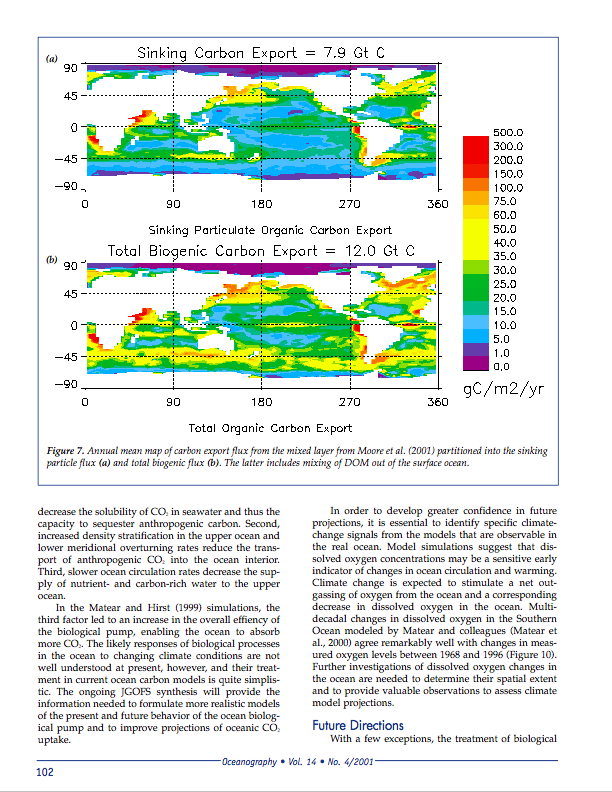 Doney et al (2001)
Is there a Gulf Stream?
Trajectories of derelict (drifting) ships (19th century)
Sea-Surface Temperature
Note baroclinic eddies and “rings” in Gulf Stream
Slow currents, small Rossby radius
Much of the meridional heat transport in the oceans is accomplished by these motions
Effects on vertical motion and biology?
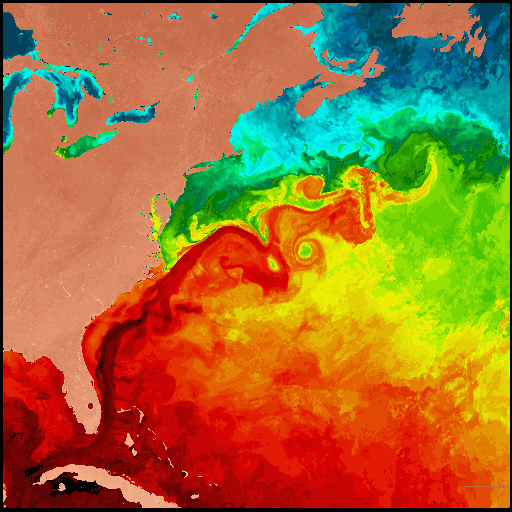 “Mesoscale” Physics -> Ecology
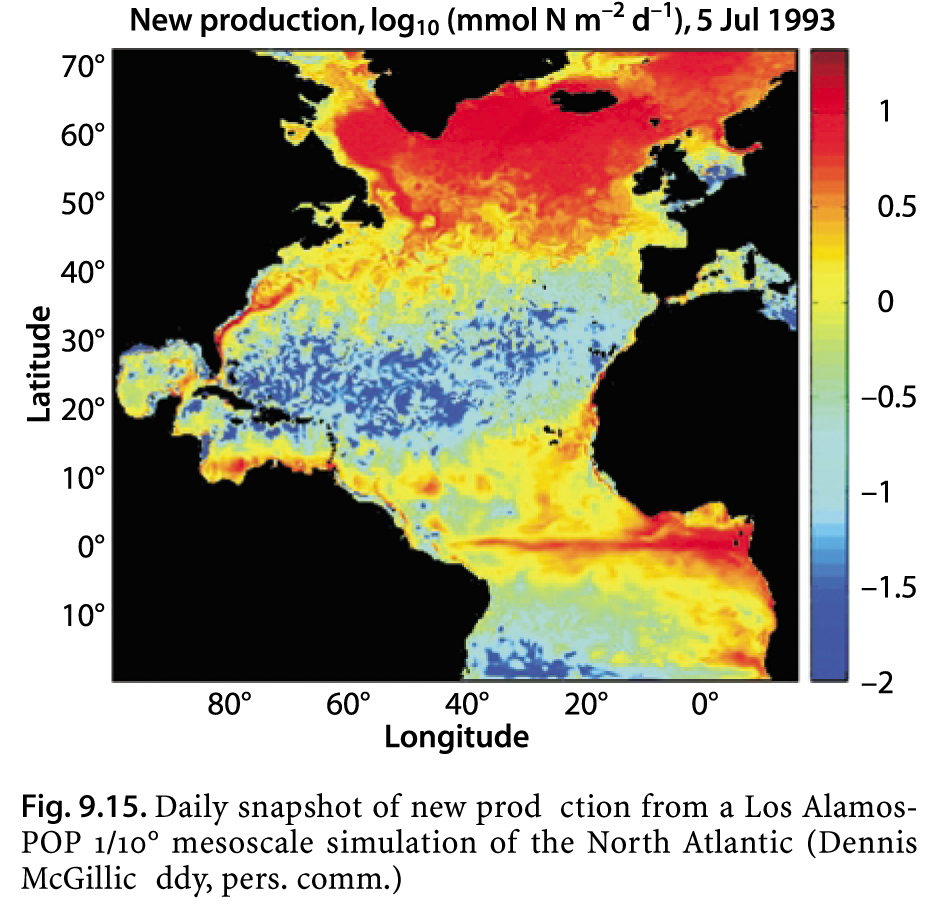 Mesoscale Dynamics
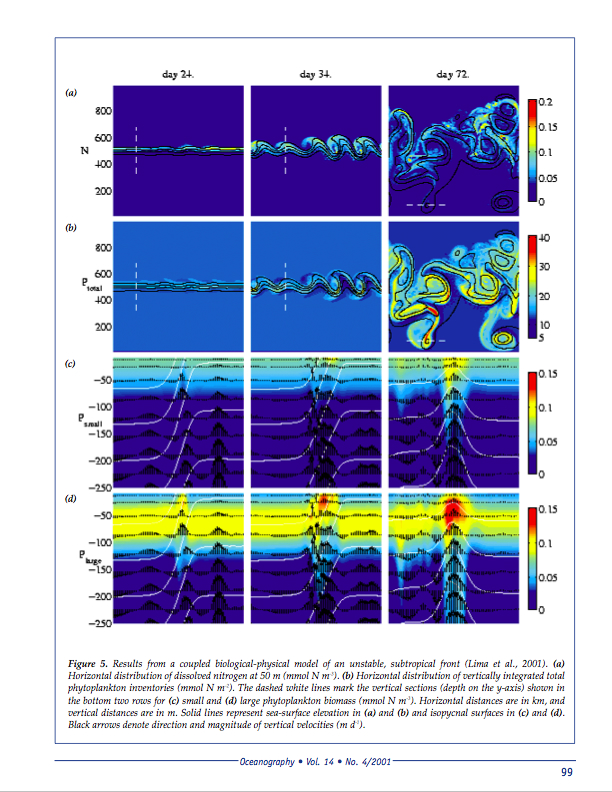 Vertical Motion, & the Biological Pump
Growth of a baroclinic disturbance in an eddy-resolving ocean model
Top panels show “maps,” bottom panels show x-sections
Big impact of vertical motions on NPP, shift from small to larger organisms, sinking POC
Physics not resolved by most ocean models!
Doney et al (2001)
Biogeochemicals
Pacific
Atlantic
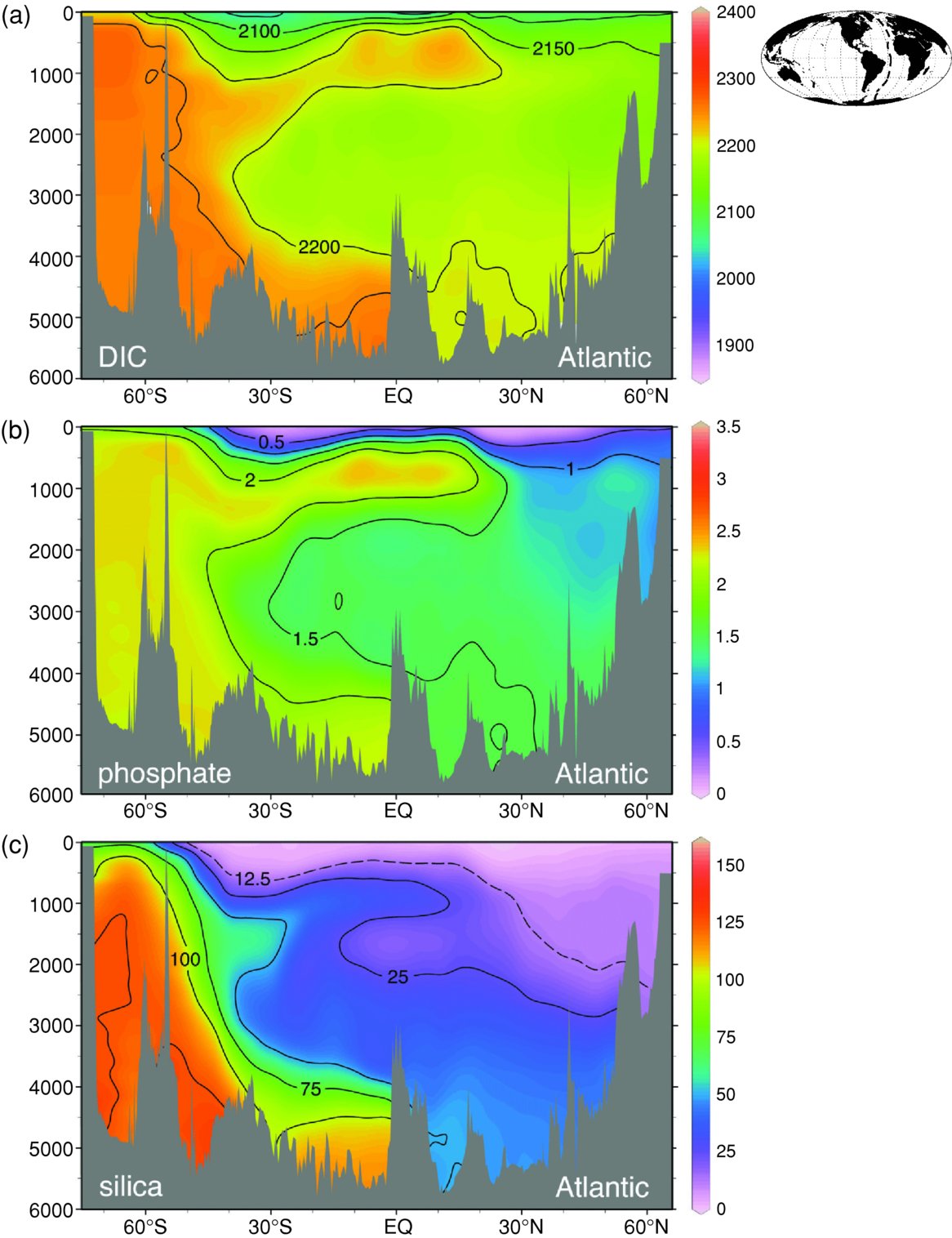 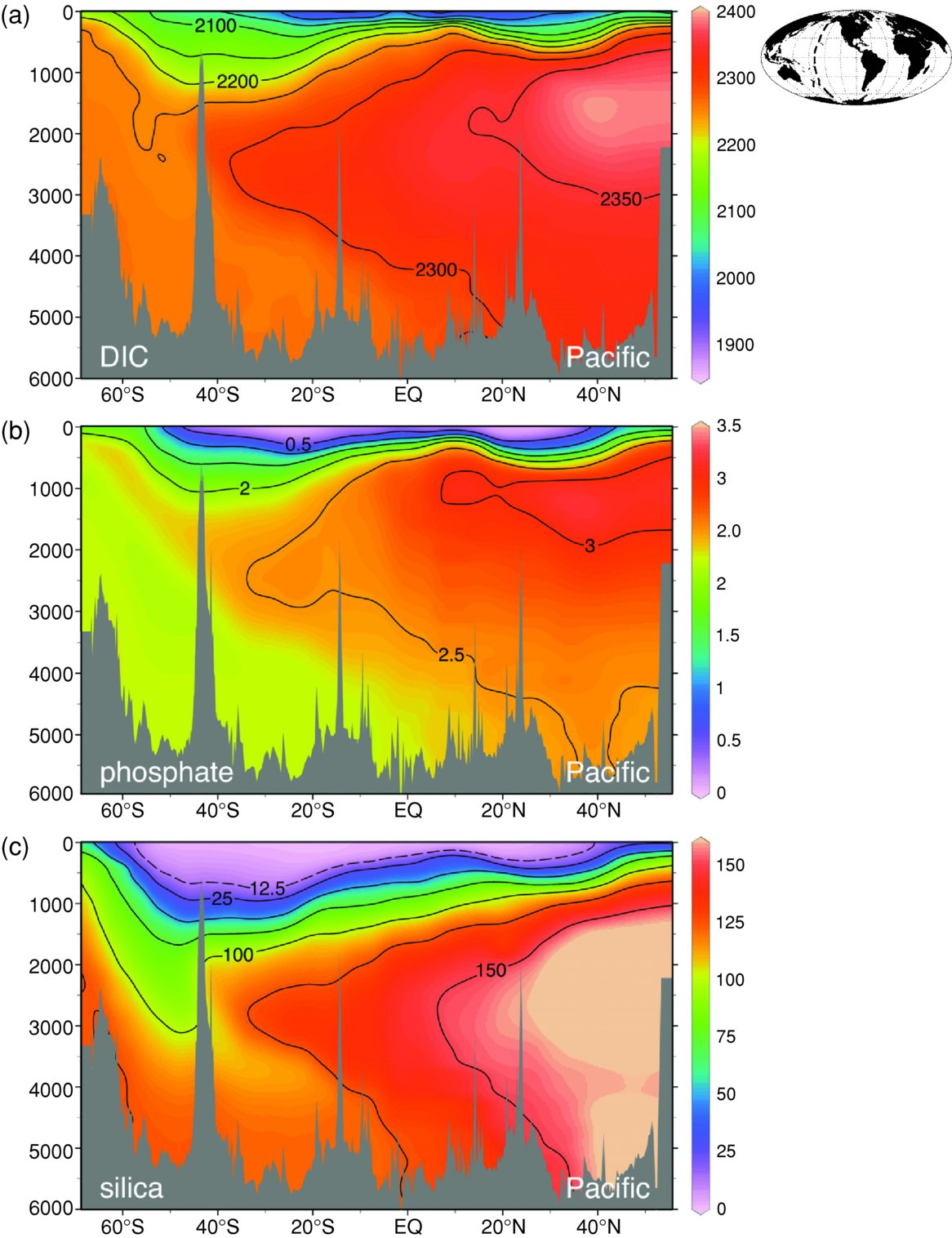 carbon
PO4
SiO4
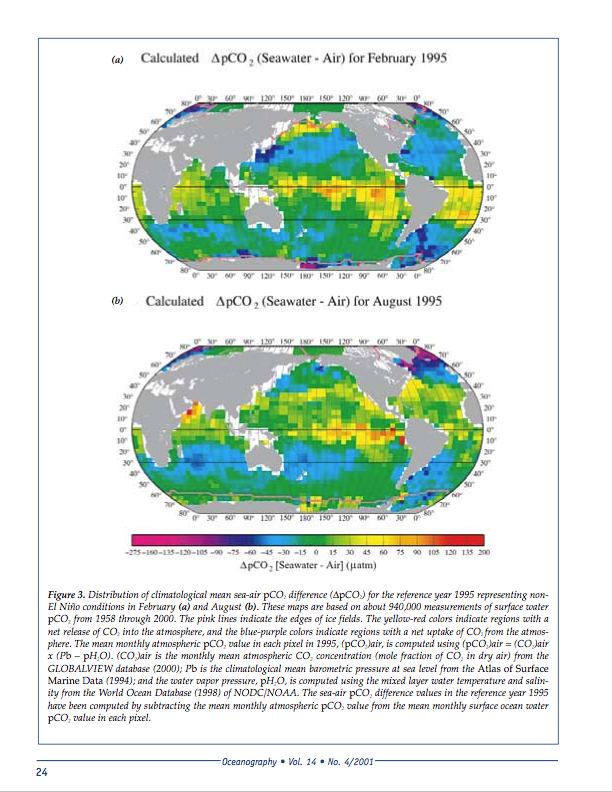 pCO2 Analyses(after Takahashi)
Advection/diffusion interpolation from point measurements
Combines data from over 30 years of measurements, with corrections for d[pCO2]/dt and SST
Note tropical upwelling, downwelling in gyres, highlatitude sinks

(Feeley et al, 2001)
Spatial Patterns of Gas Exchange(Feeley et al, 2001)
F = kex  S  pCO2
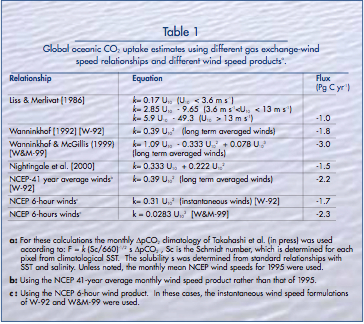 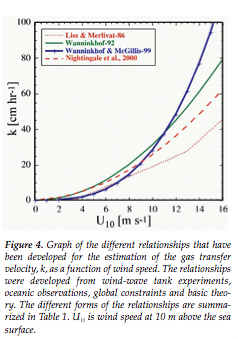 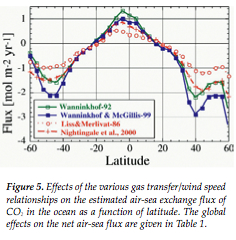 Dependence of transfer velocity on wind speed convolved with wind and pCO2 patterns
Little difference in subtropics (weak pCO2)
More in tropics (lots of pCO2, weak winds)
Most differences in higher latitudes (big pCO2, high winds)
Annual Flux Result
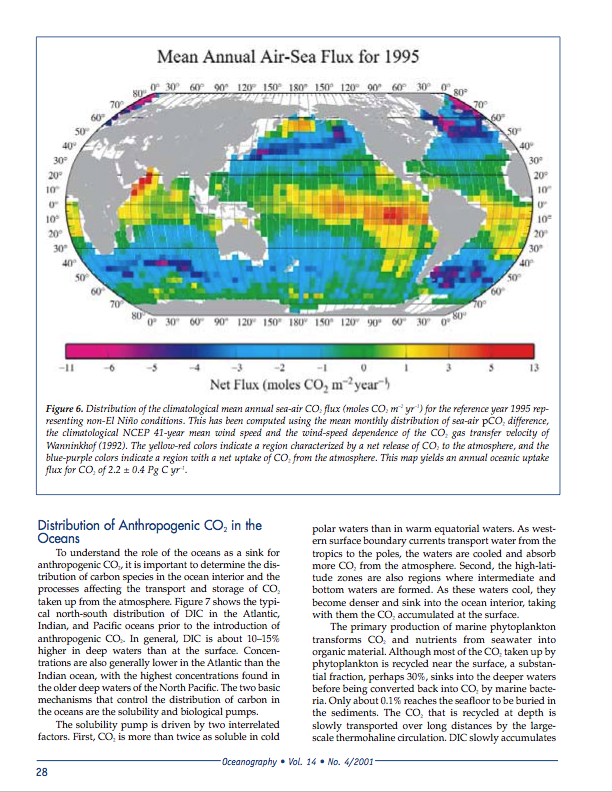 Anthropogenic CO2
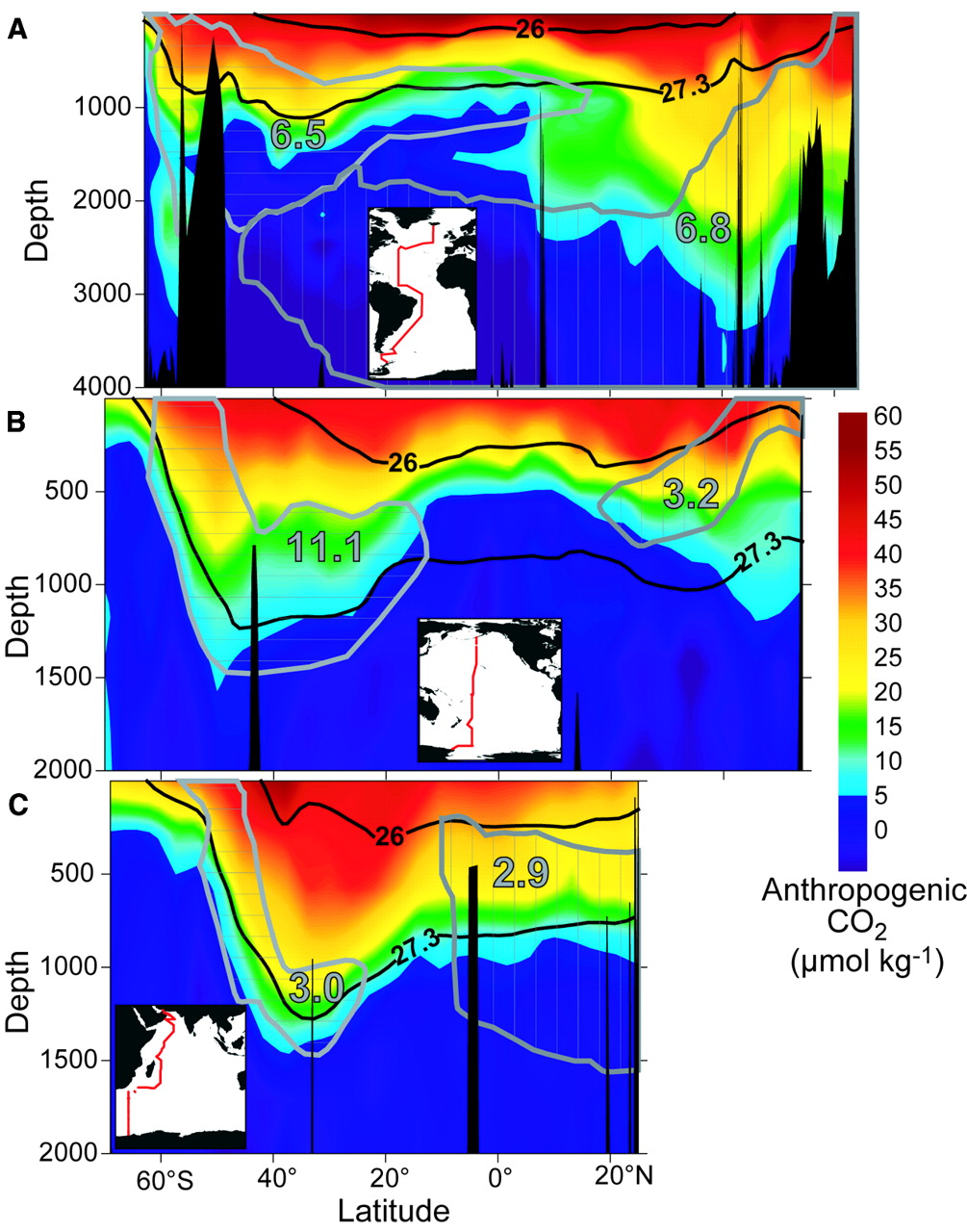 These are data from JGOFS stations 
Anthropogenic component estimated by “correcting” total DIC for anthropogenic component using stoichiometry
Anthropogenic DIC is not accompanied by biological N and P
Sabine et al (2004)
Column Integrated Anthropogenic DIC
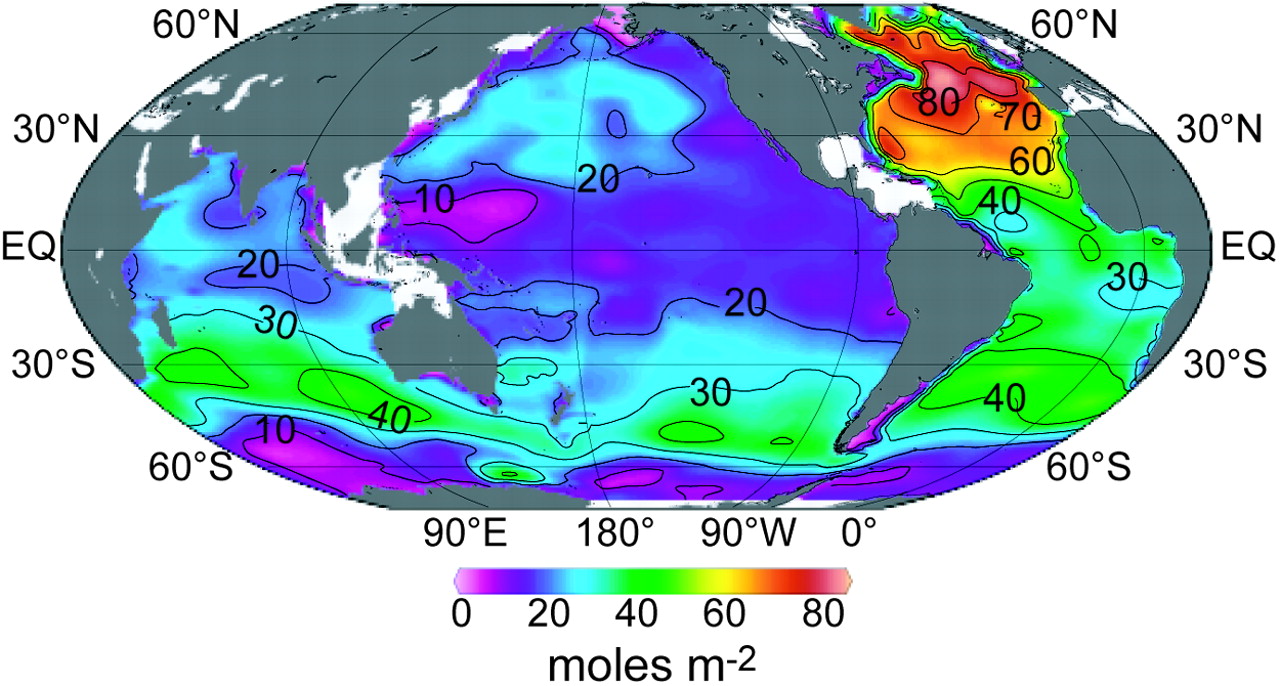 Sabine et al (2004)
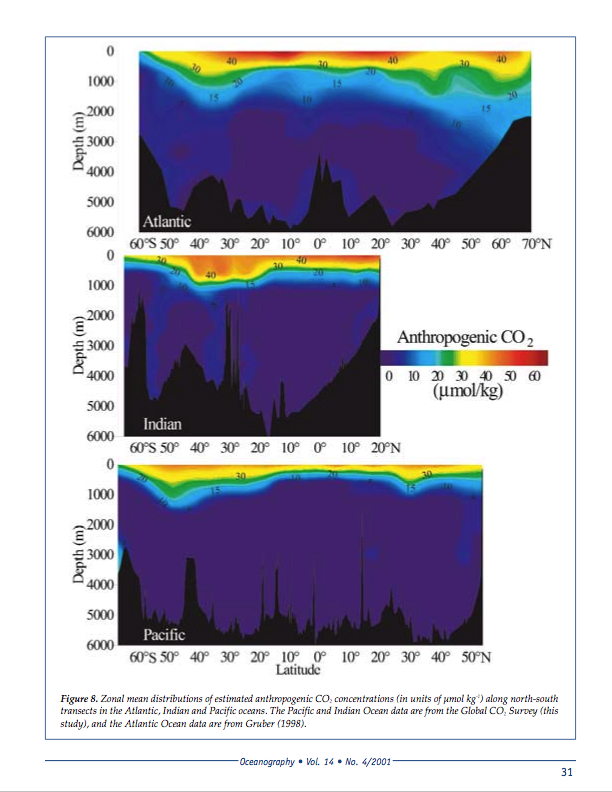 Anthropogenic DIC
Estimated from total observed DIC using stoichiometry 
Most anthropogenic DIC confined to top few 100 m
“Shoaling” in tropics, convection at higher latitudes
Some “contamination” of bottom water in Atlantic (both hemispheres)
Preindustrial DIC
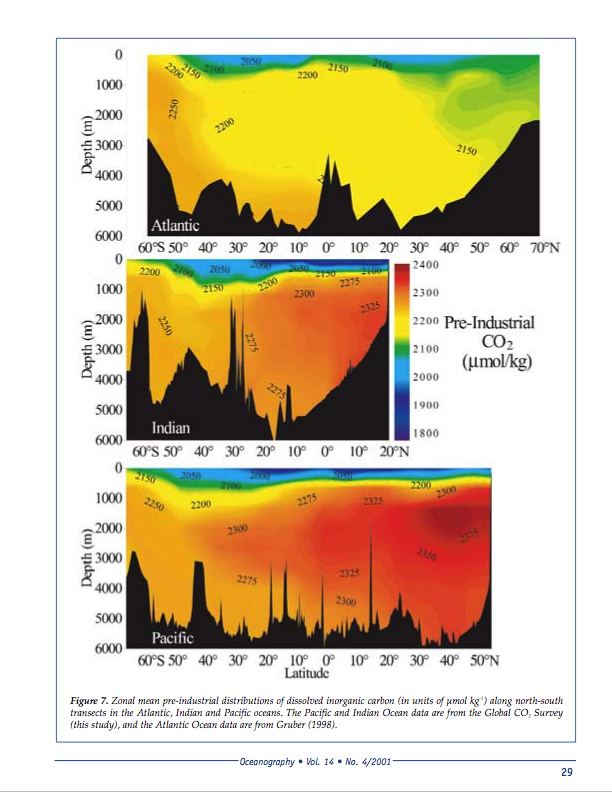 Surface water strongly depleted (~10%) due to biological removal
Convection and deep water formation in North Atlantic 
Deep DIC: Pacific > Indian > Atlantic